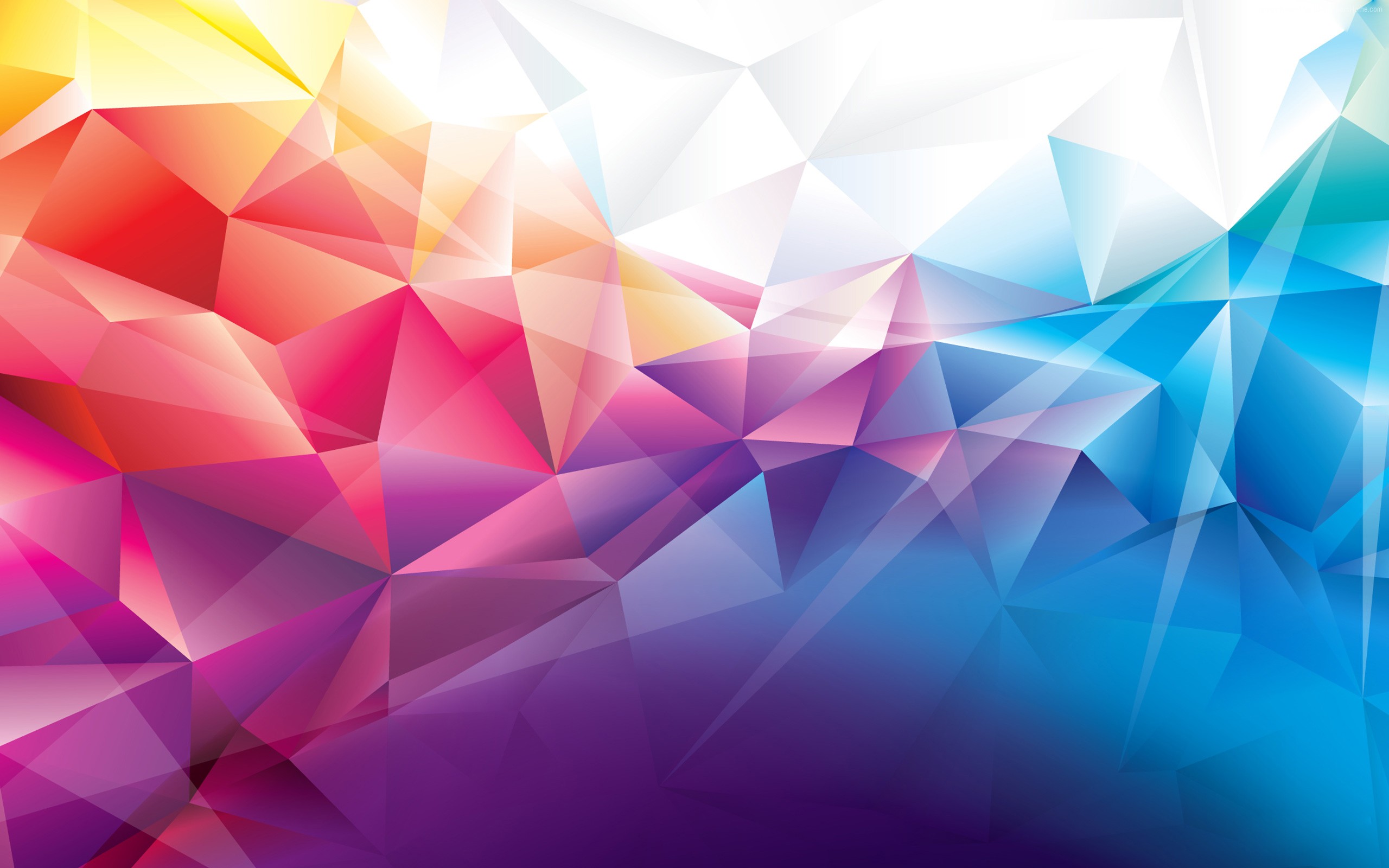 Тема: Использование метода "Инфографика" на уроках и во внеурочной деятельности.
Силаева Дарья Эдуардовна, учитель истории и обществознания высшей квалификационной категории МБОУ СШ№10 городского округа – город Камышин
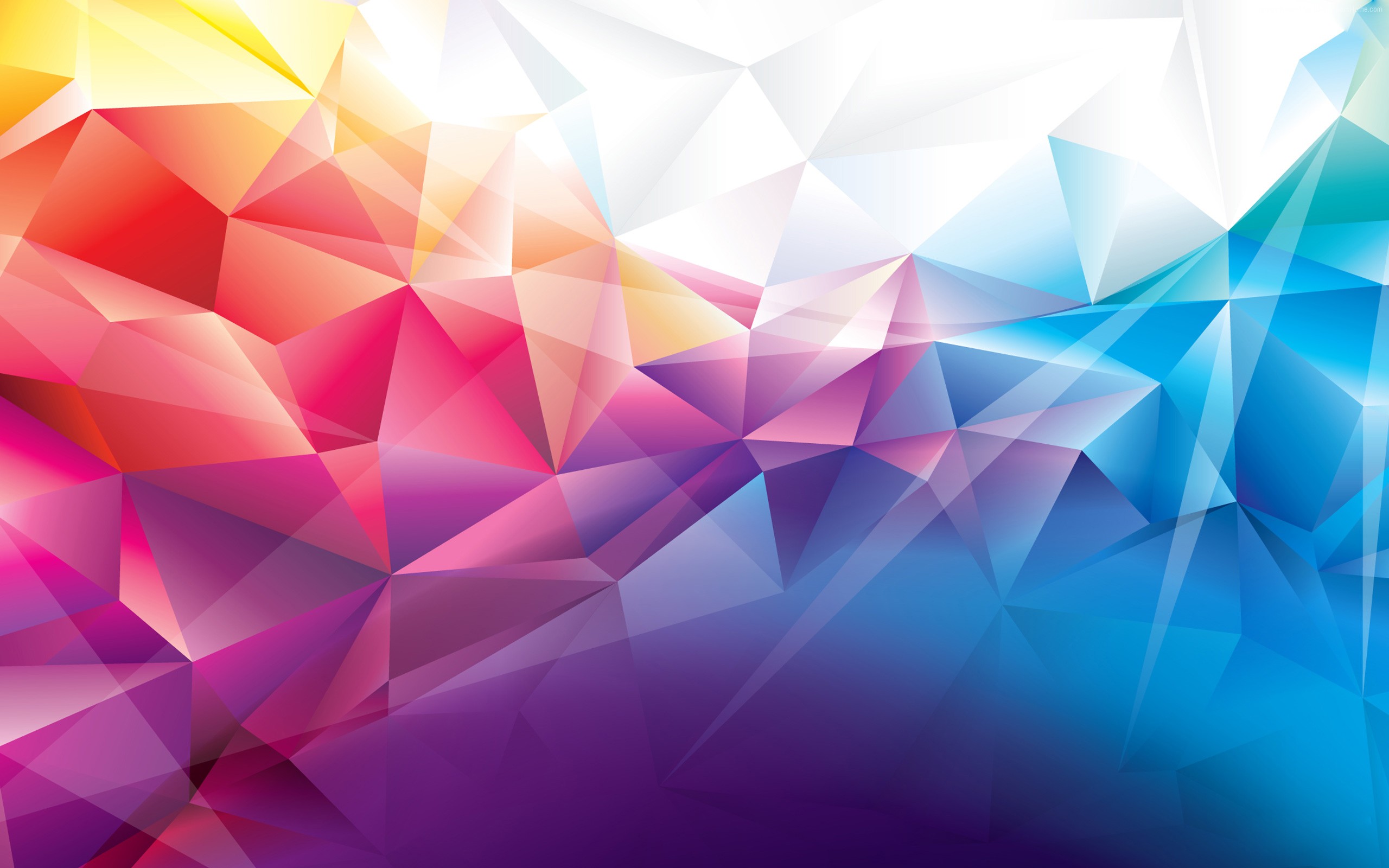 План темы:
Важность визуализации для современного школьника;
Что такое «инфографика»?
Применение «инфографики» на уроках в рамках подготовки к итоговой аттестации;
Работа  с инфографикой на уроках и во внеурочной деятельности.
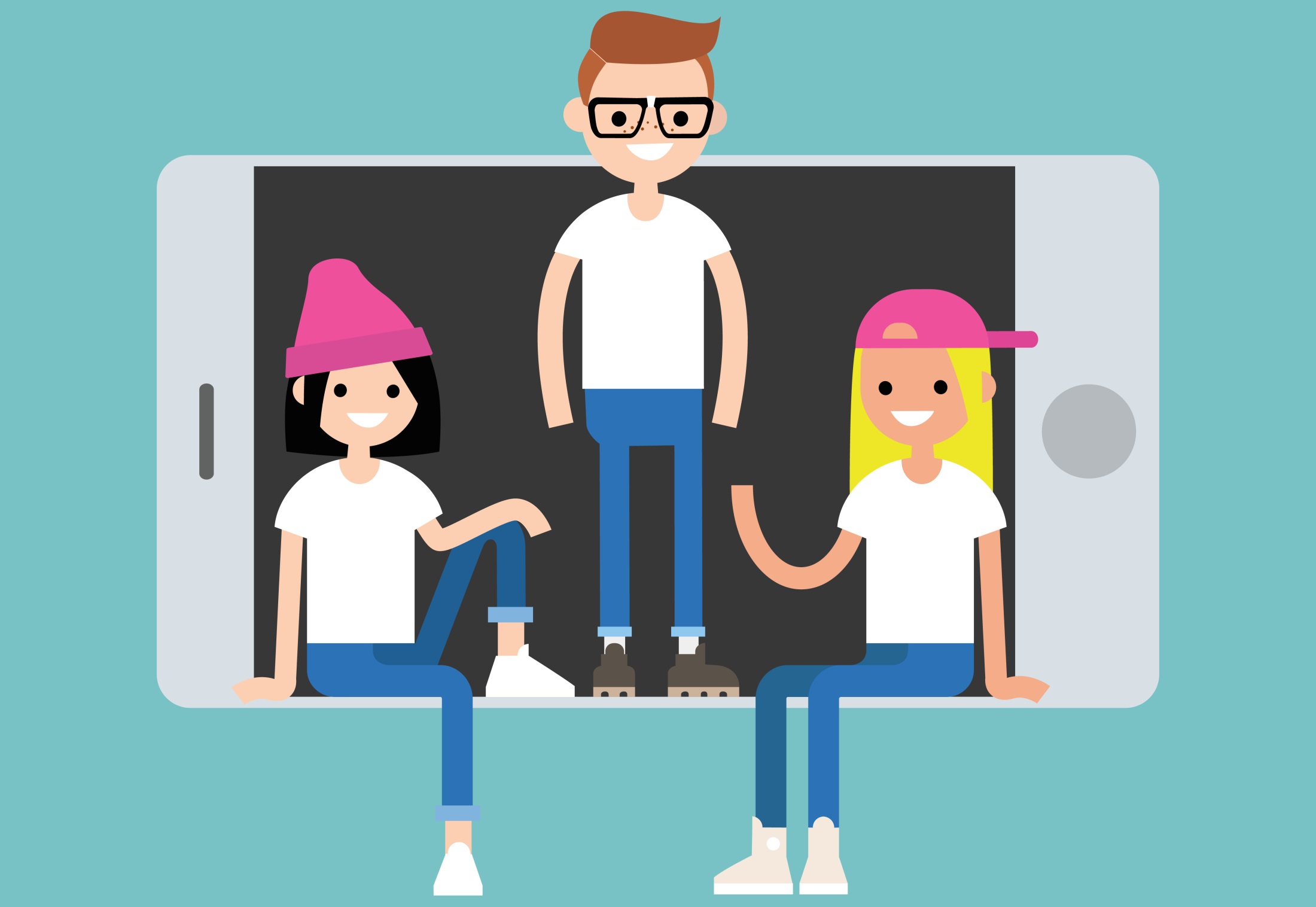 наш мозг обрабатывает визуальные эффекты в 60000 быстрее, чем текст
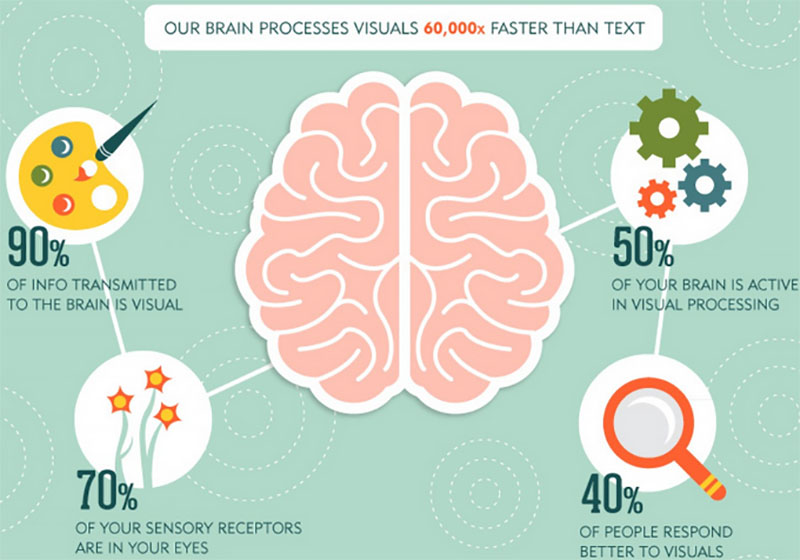 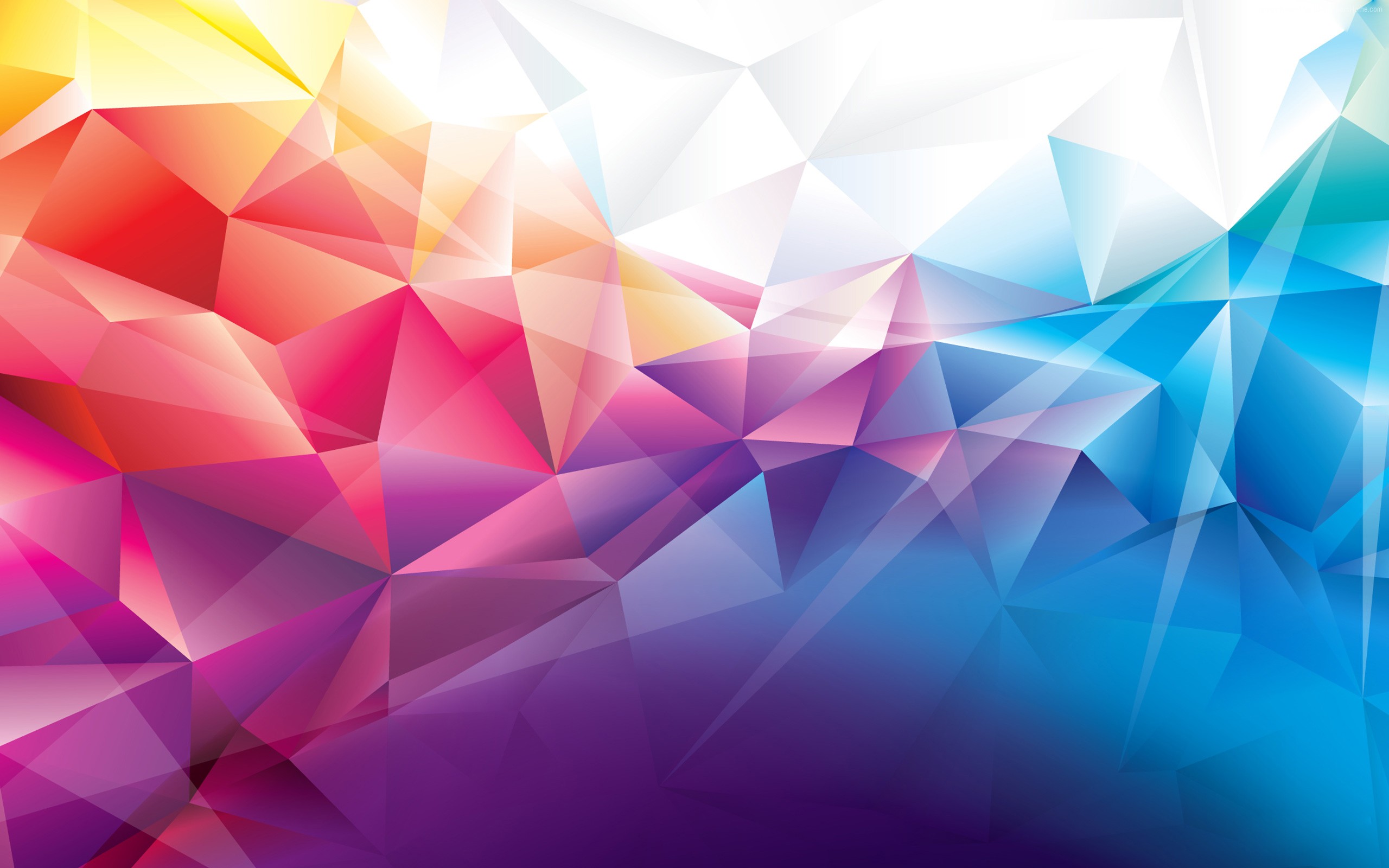 вашего мозга активен в визуальной обработке
передаваемой информации в  мозге является визуальной
ваших сенсорных рецепторов находятся в ваших глазах
людей лучше реагируют на визуальные эффекты
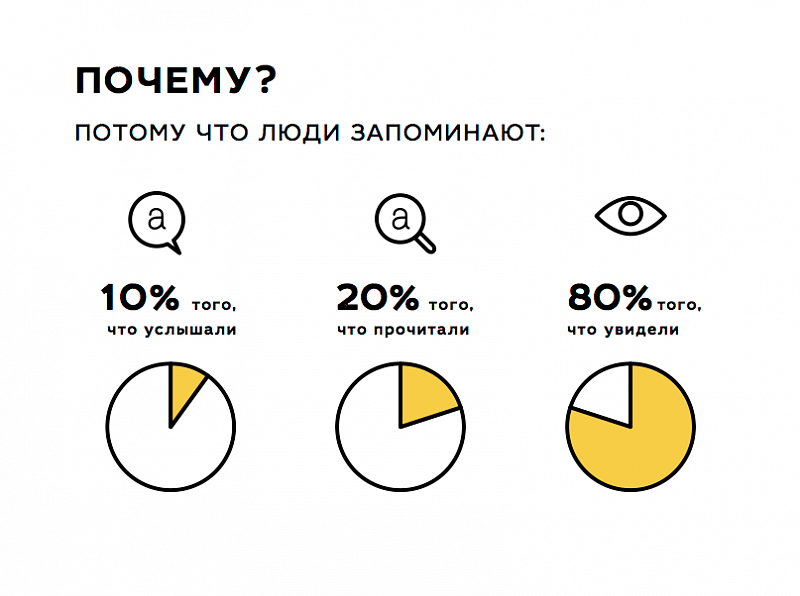 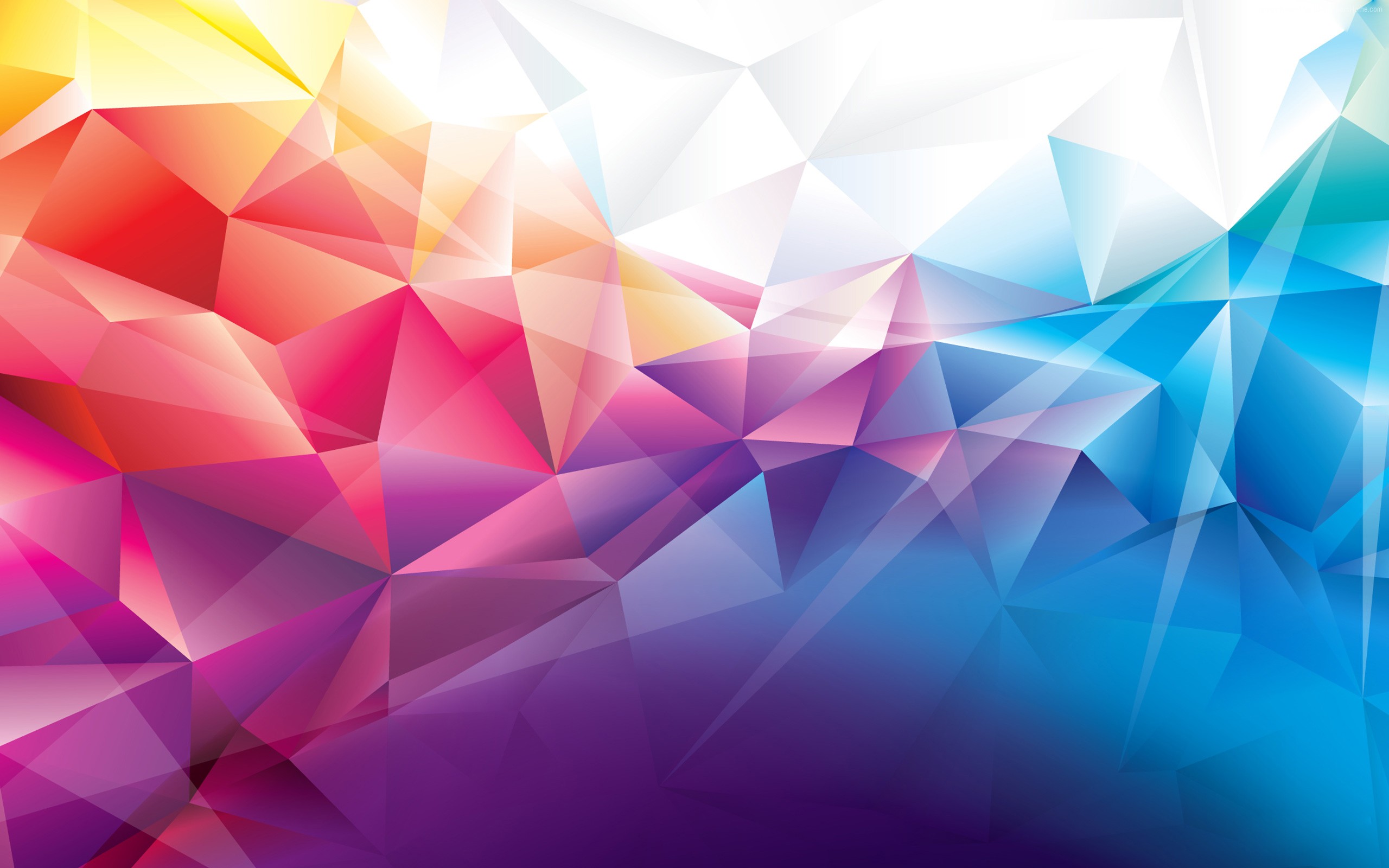 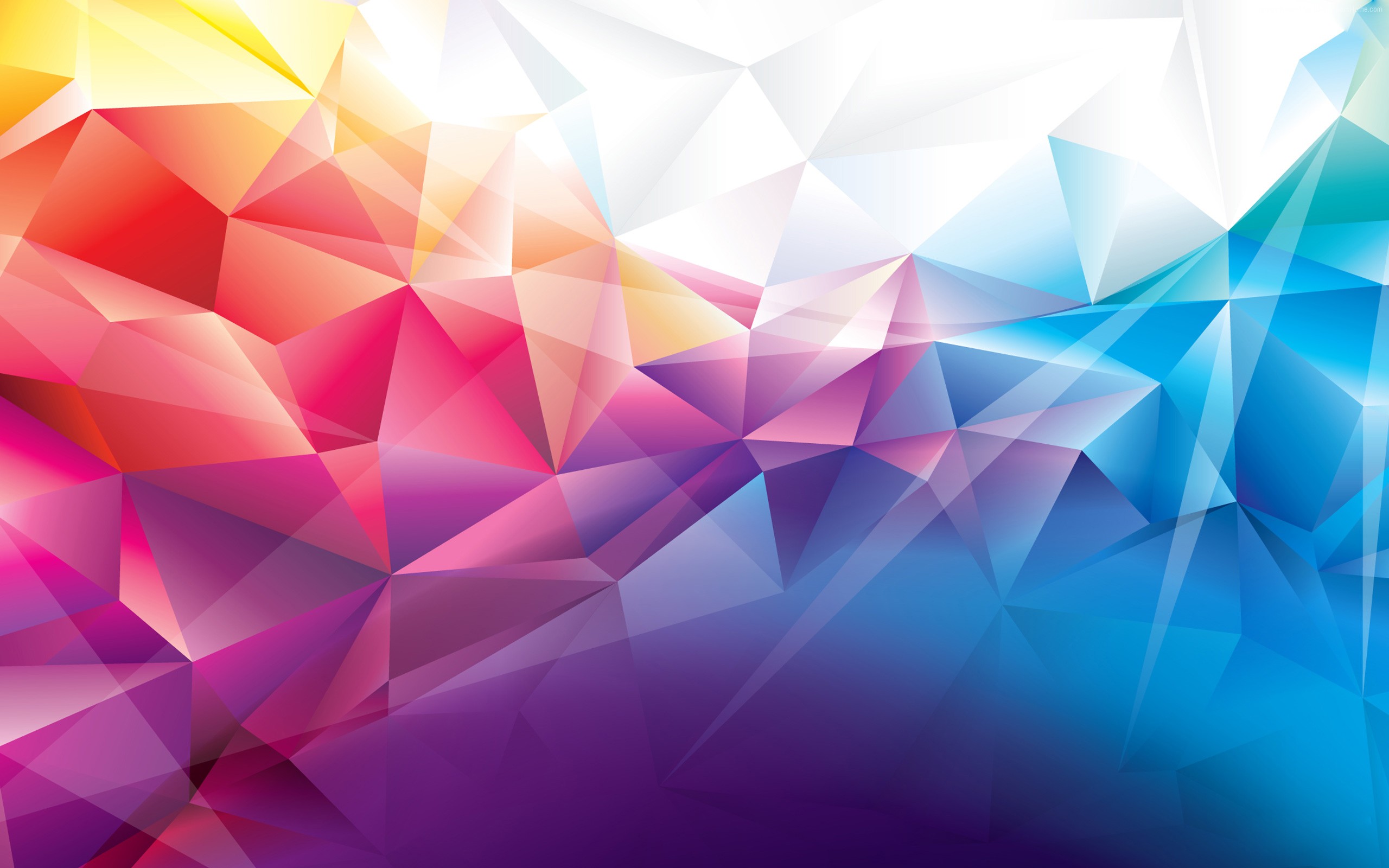 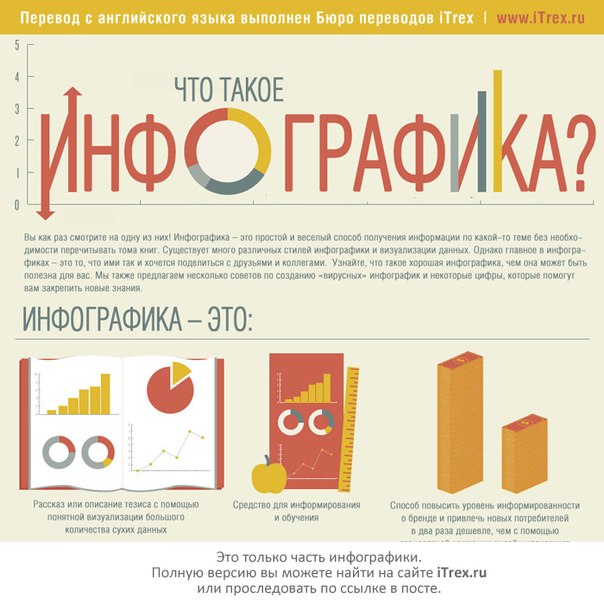 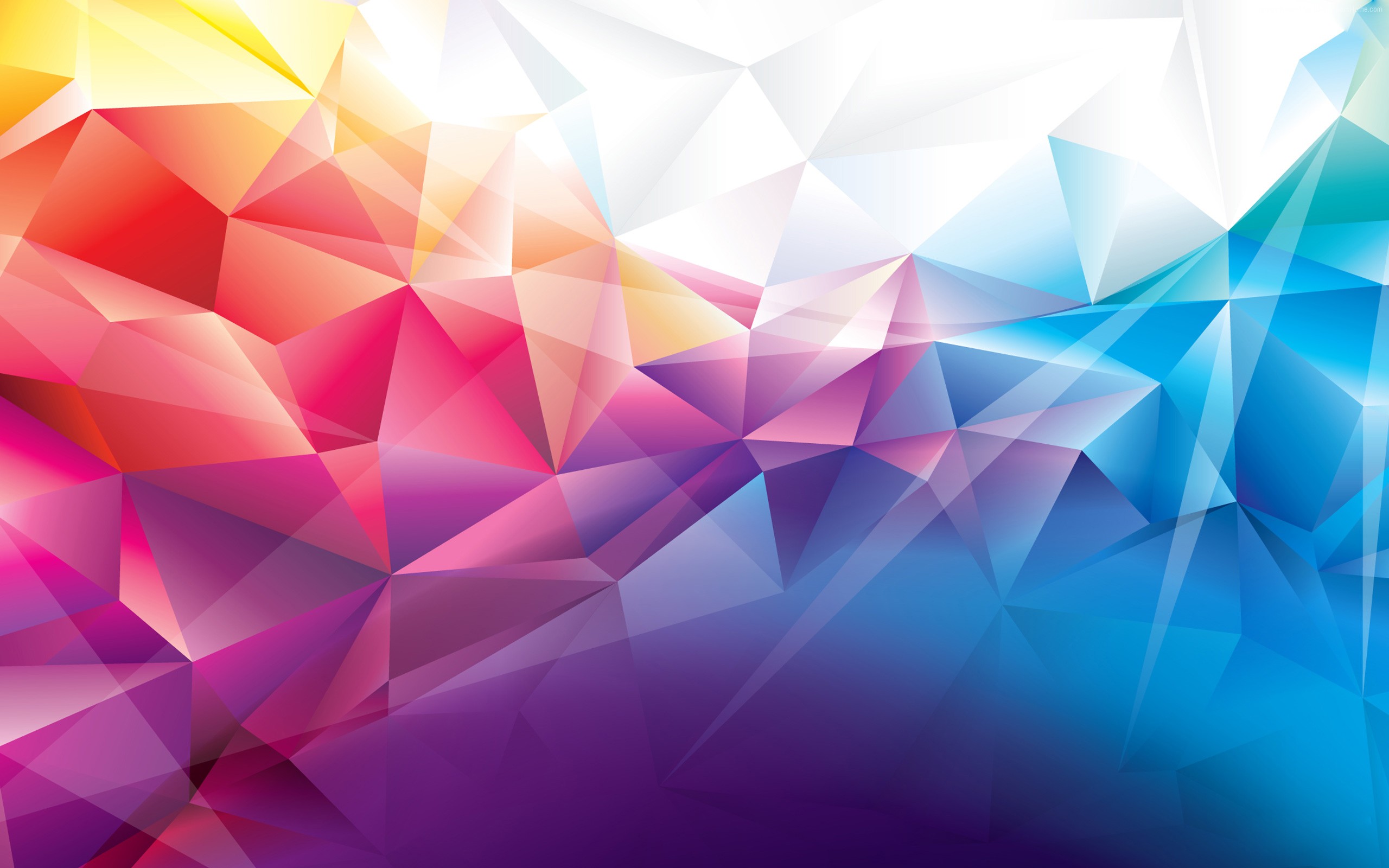 графический способ подачи информации, данных и знаний
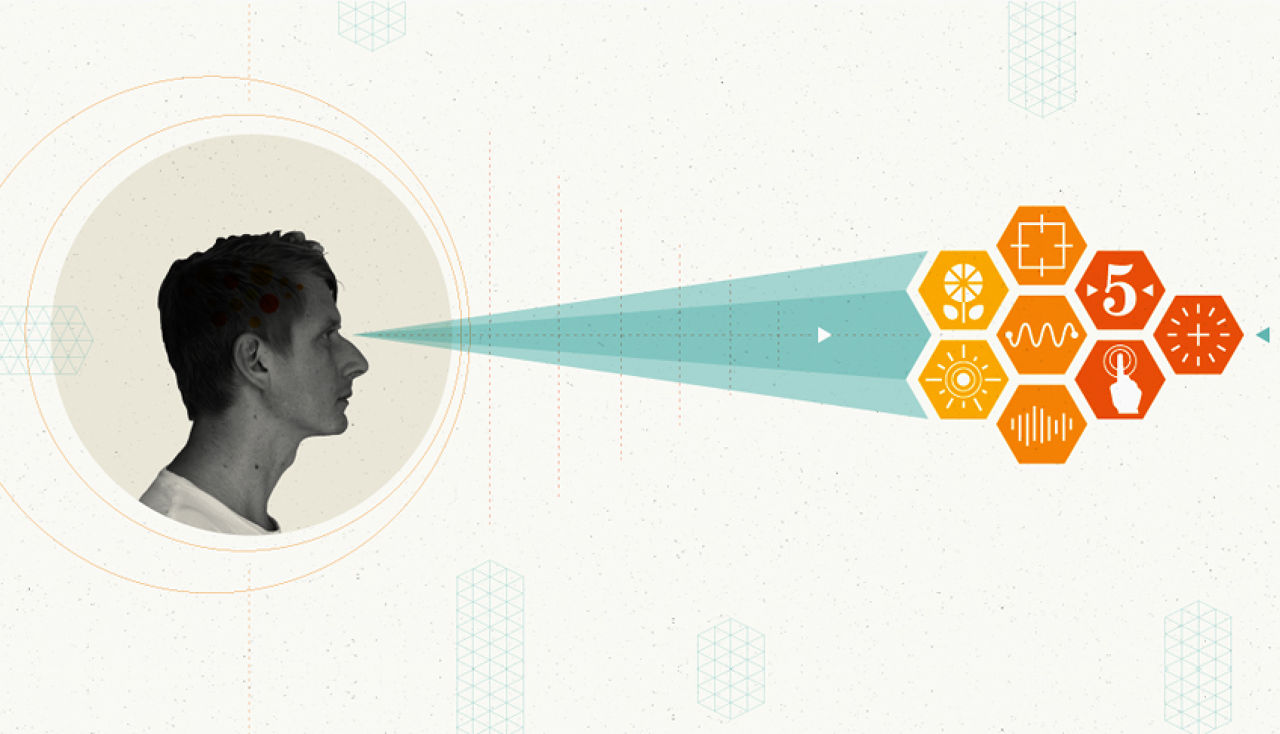 Инфографика – это: 

   Графический способ подачи информации. 
   Направление современного дизайна. 
   Цель - донести большой объем информации в краткой и понятной форме.
   Совмещение текстовой и визуальной информации
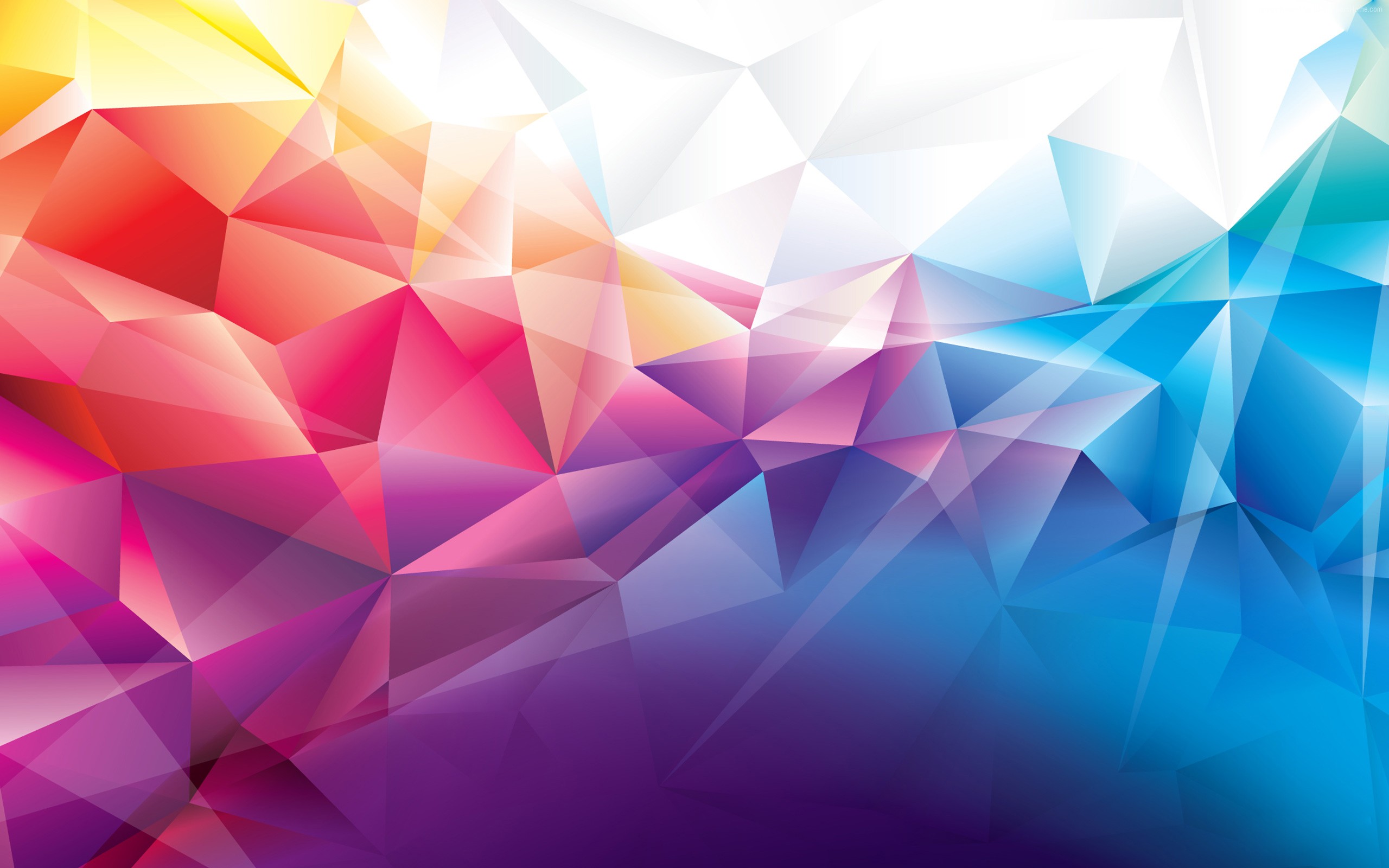 Виды инфографики
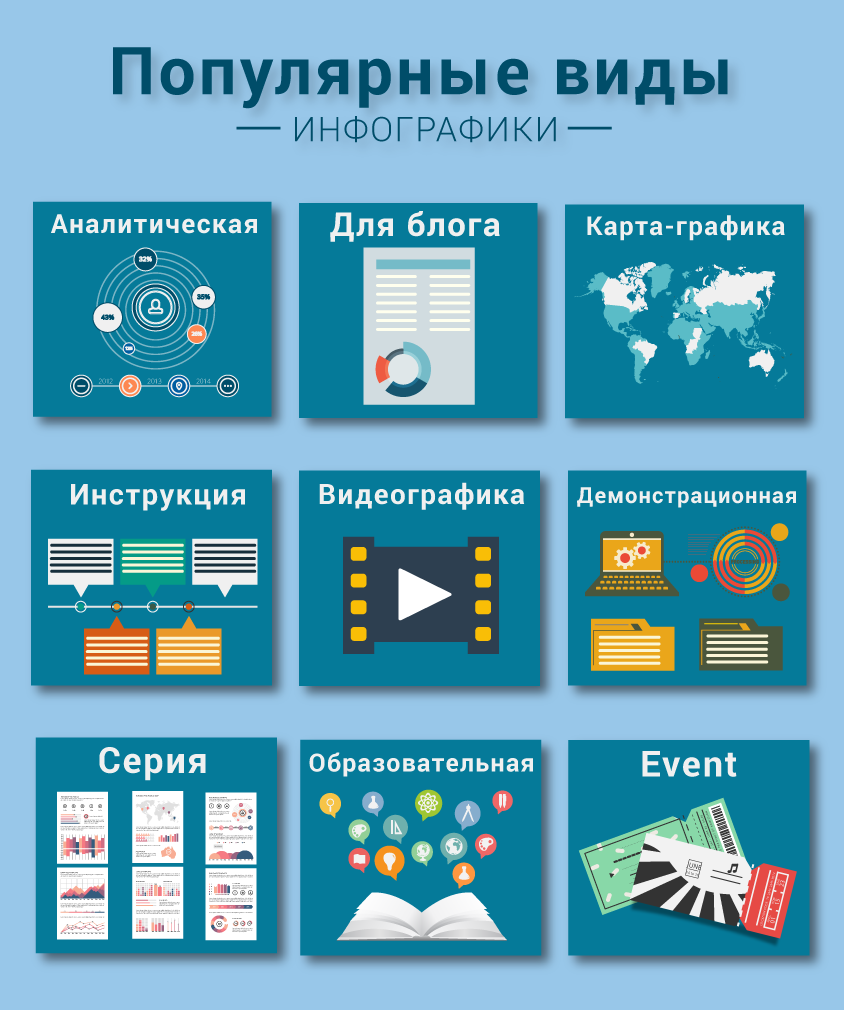 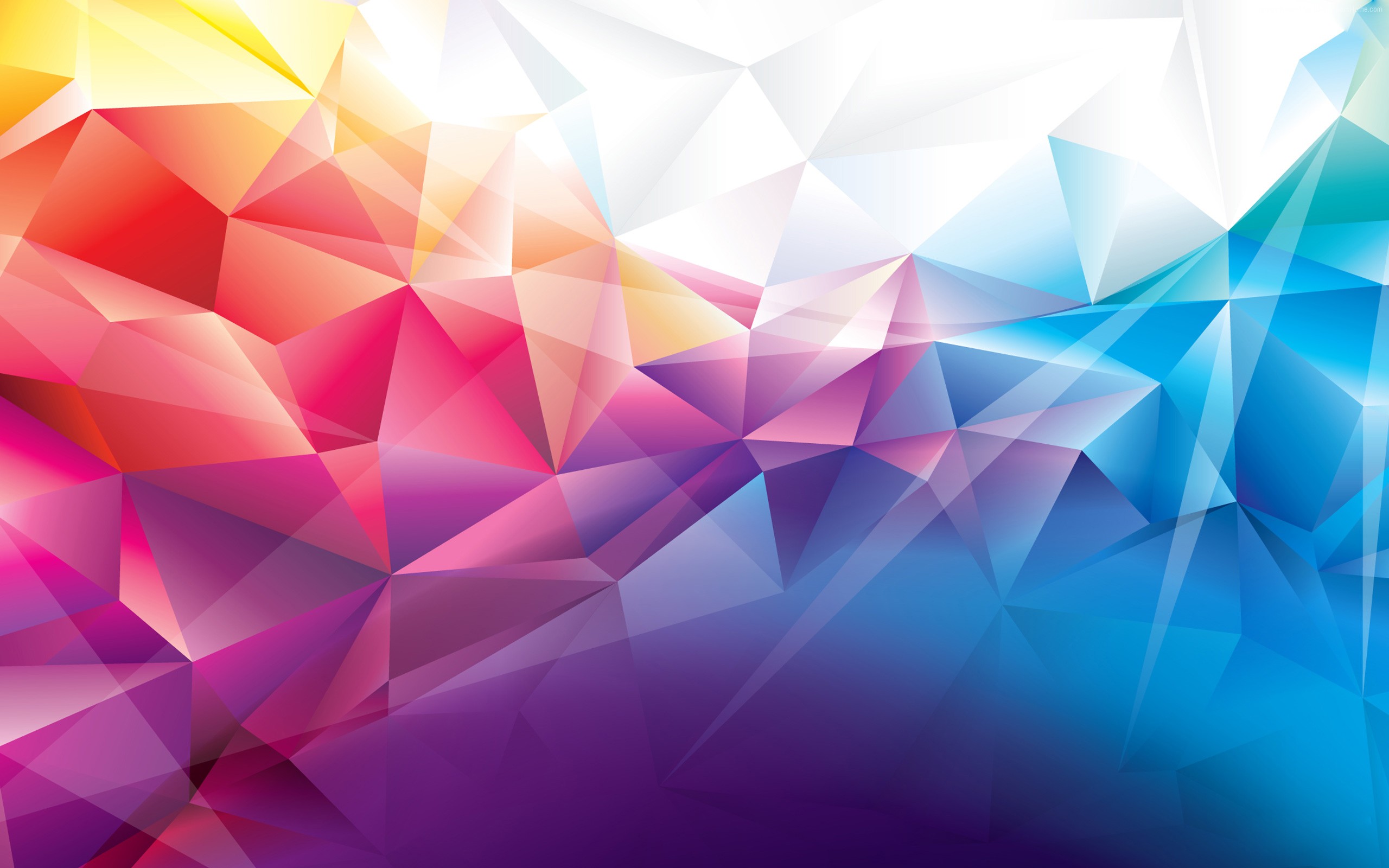 Пример:
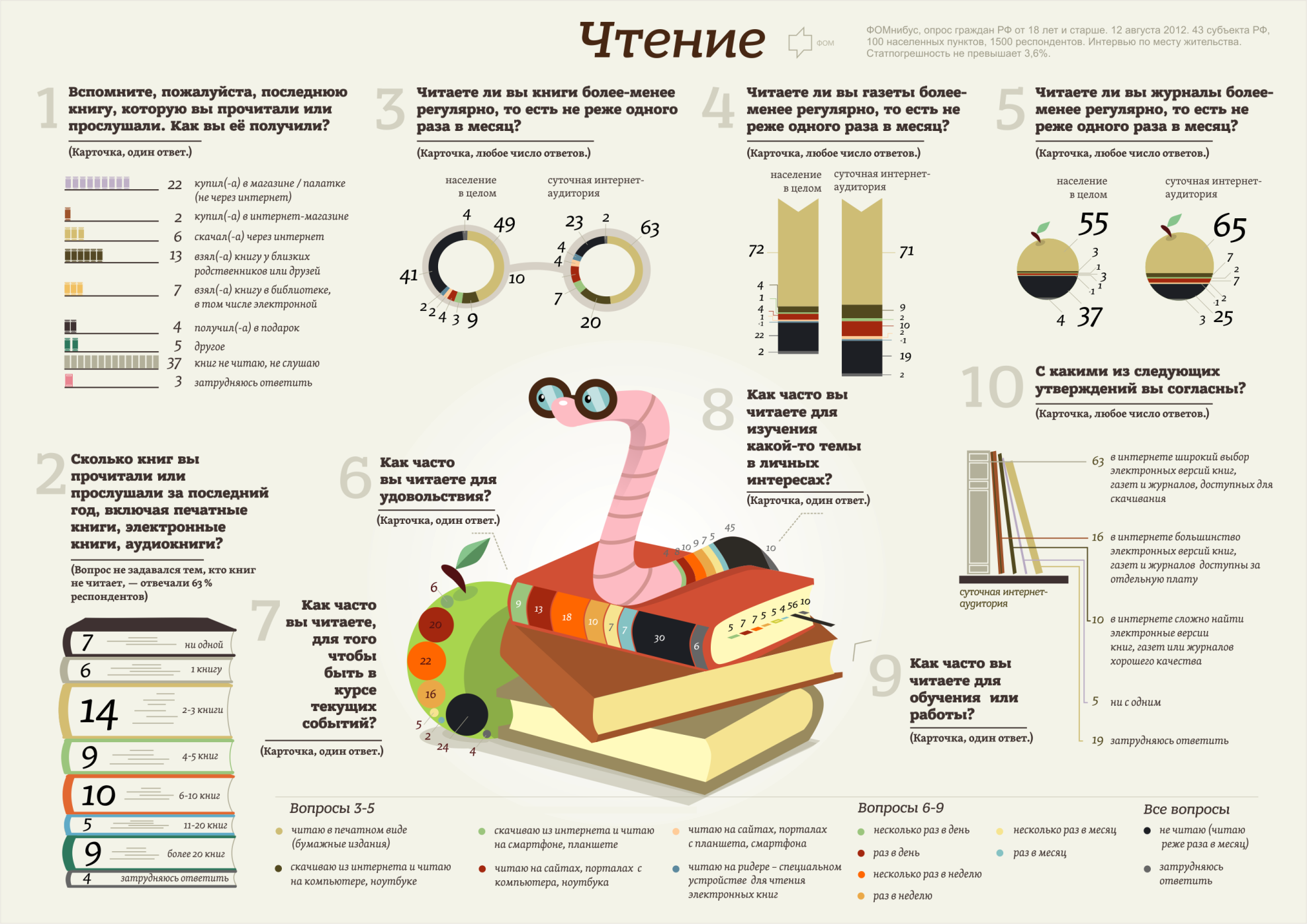 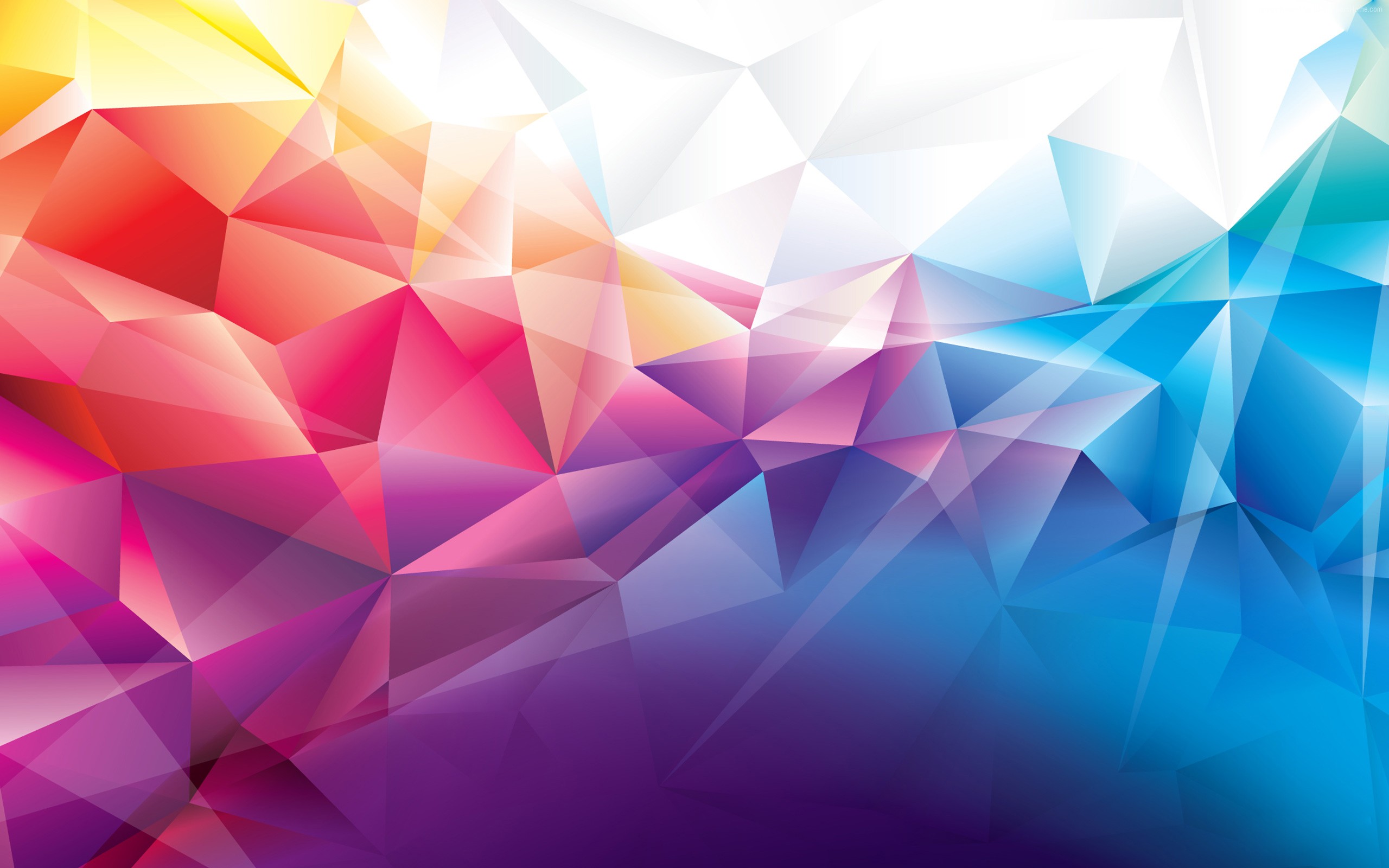 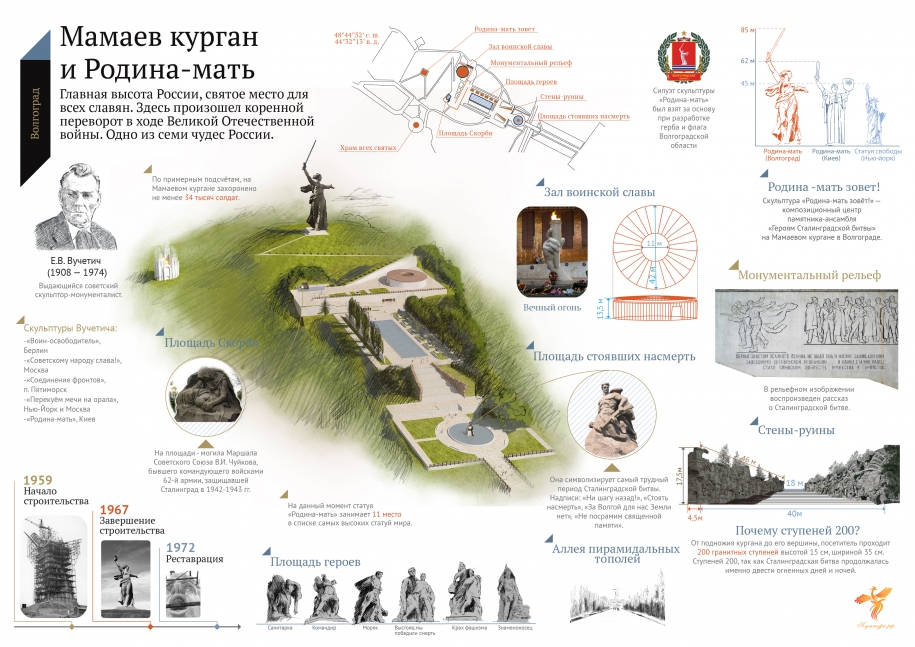 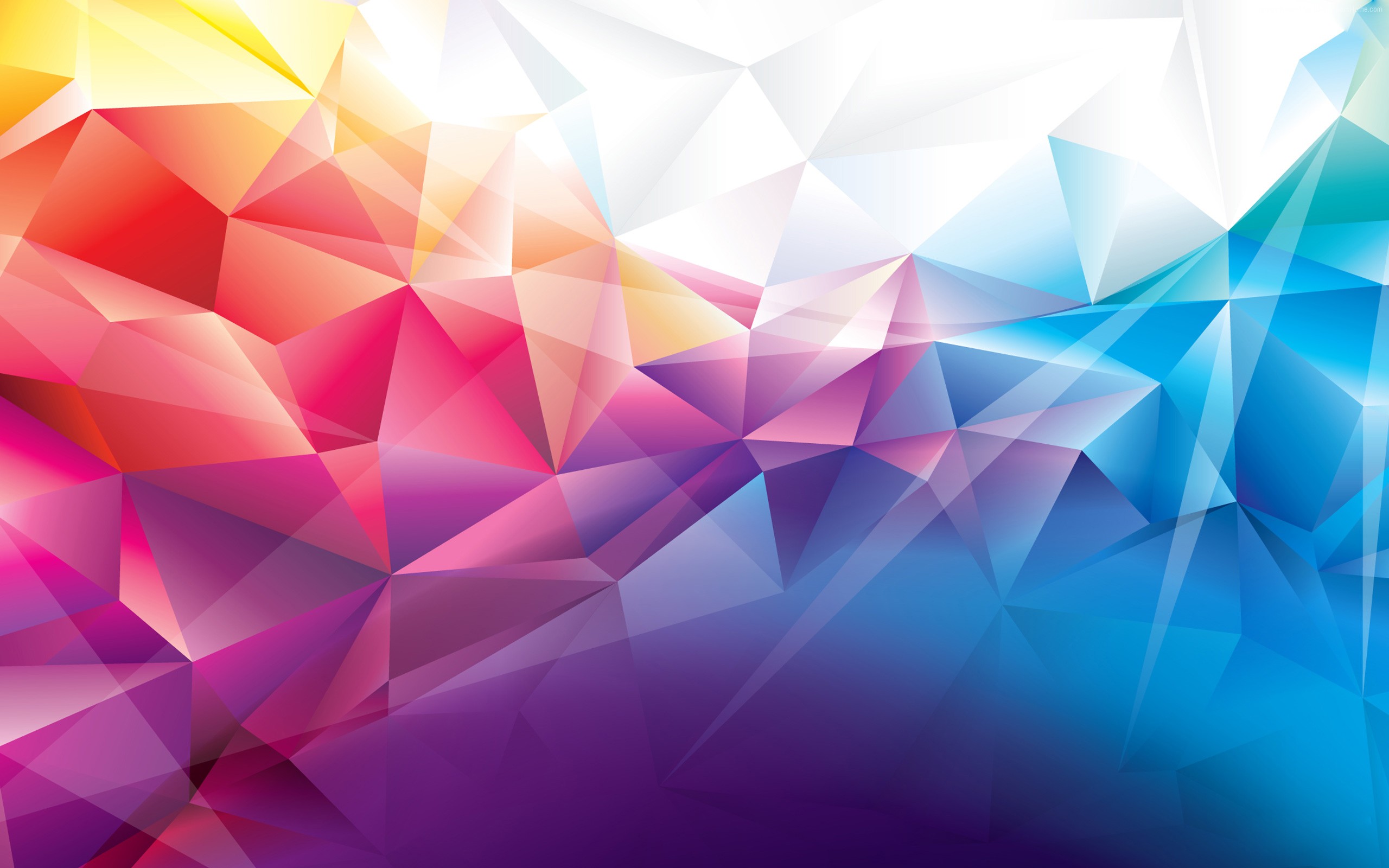 Принципы построения инфографики
Простота и краткость
Креативность
Образность
Точность
Организованность информации
Эстетическая привлекательность
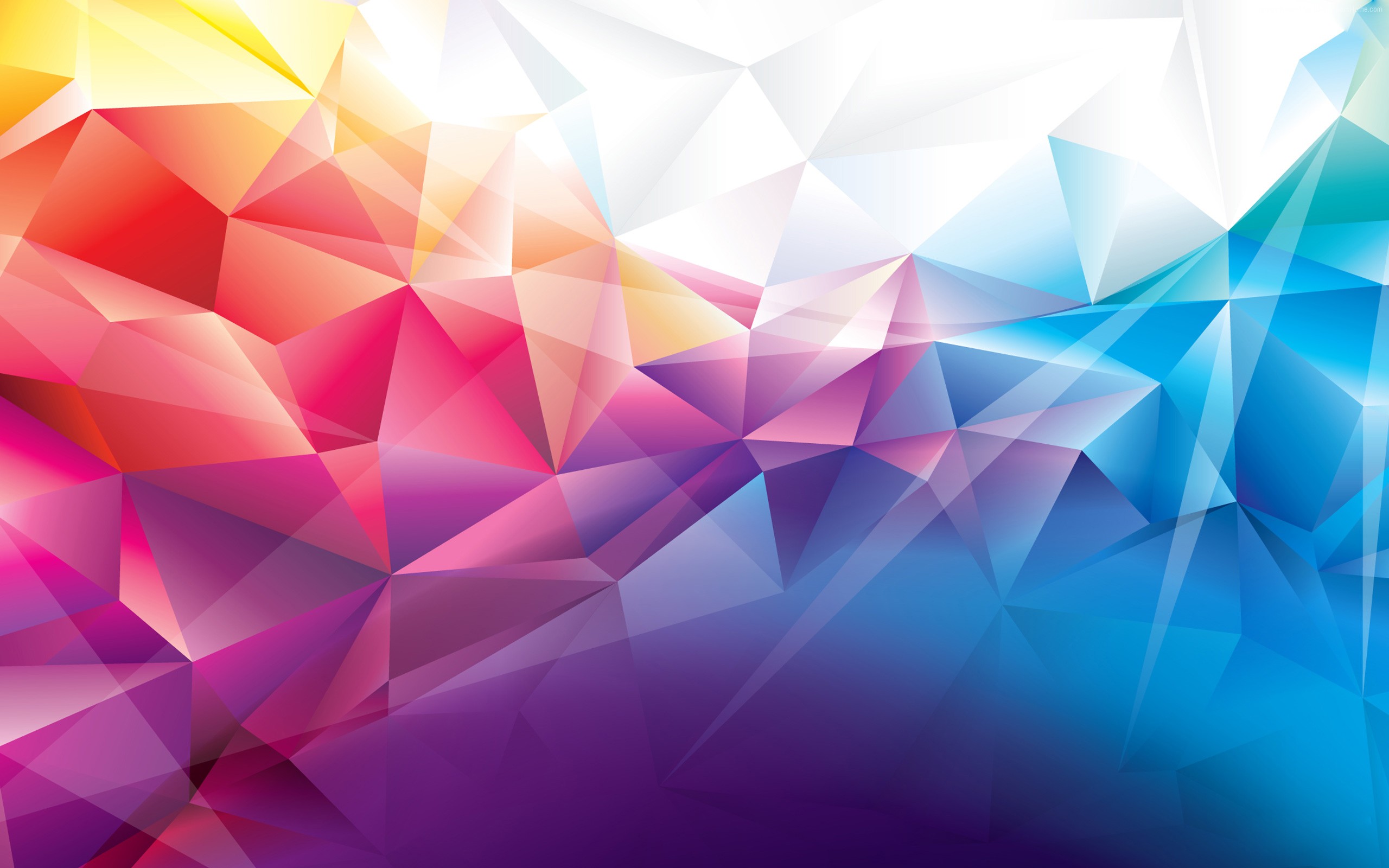 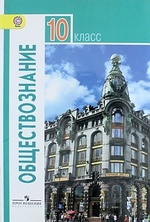 § 14. Религия и религиозные организациистр. 142-152
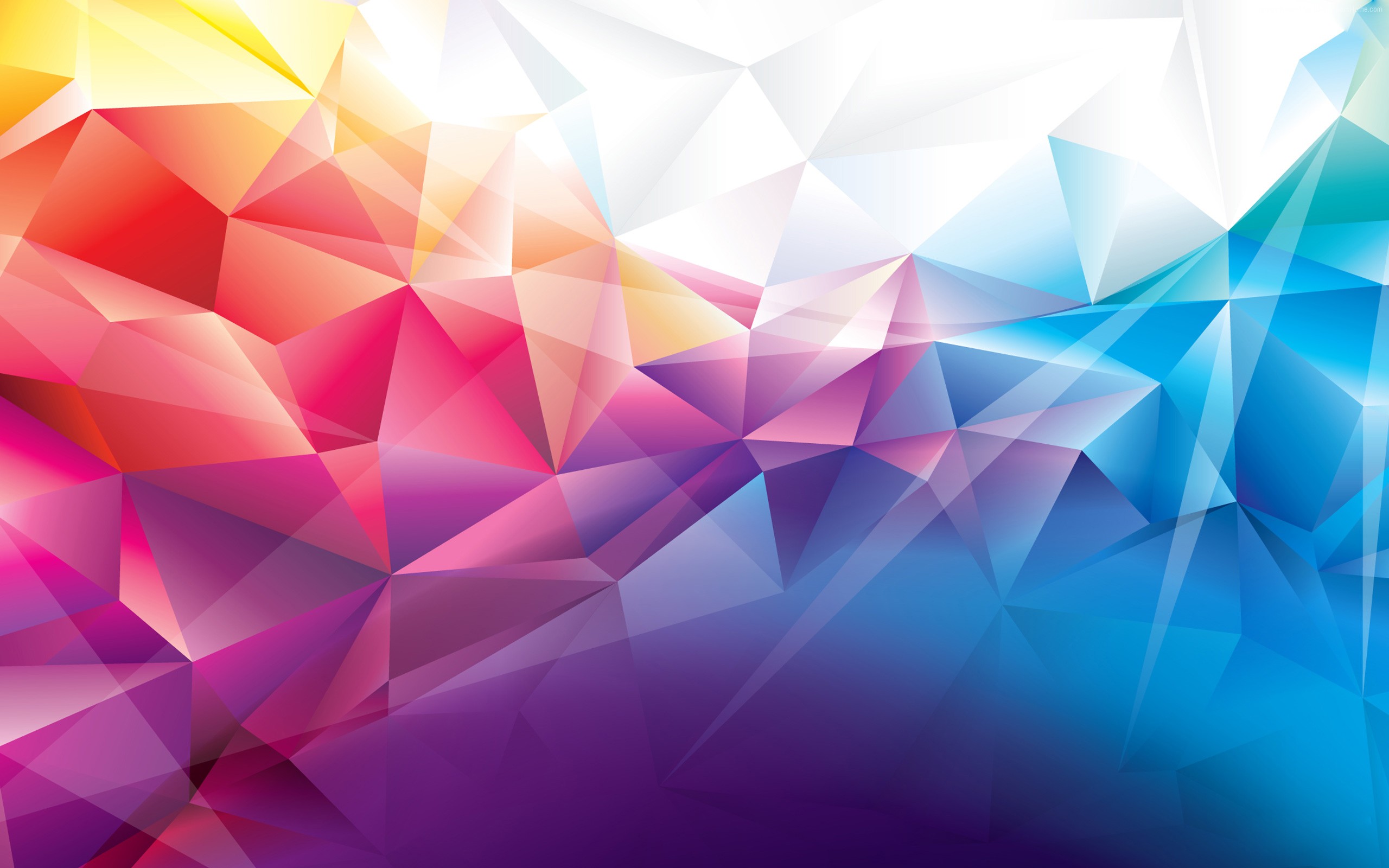 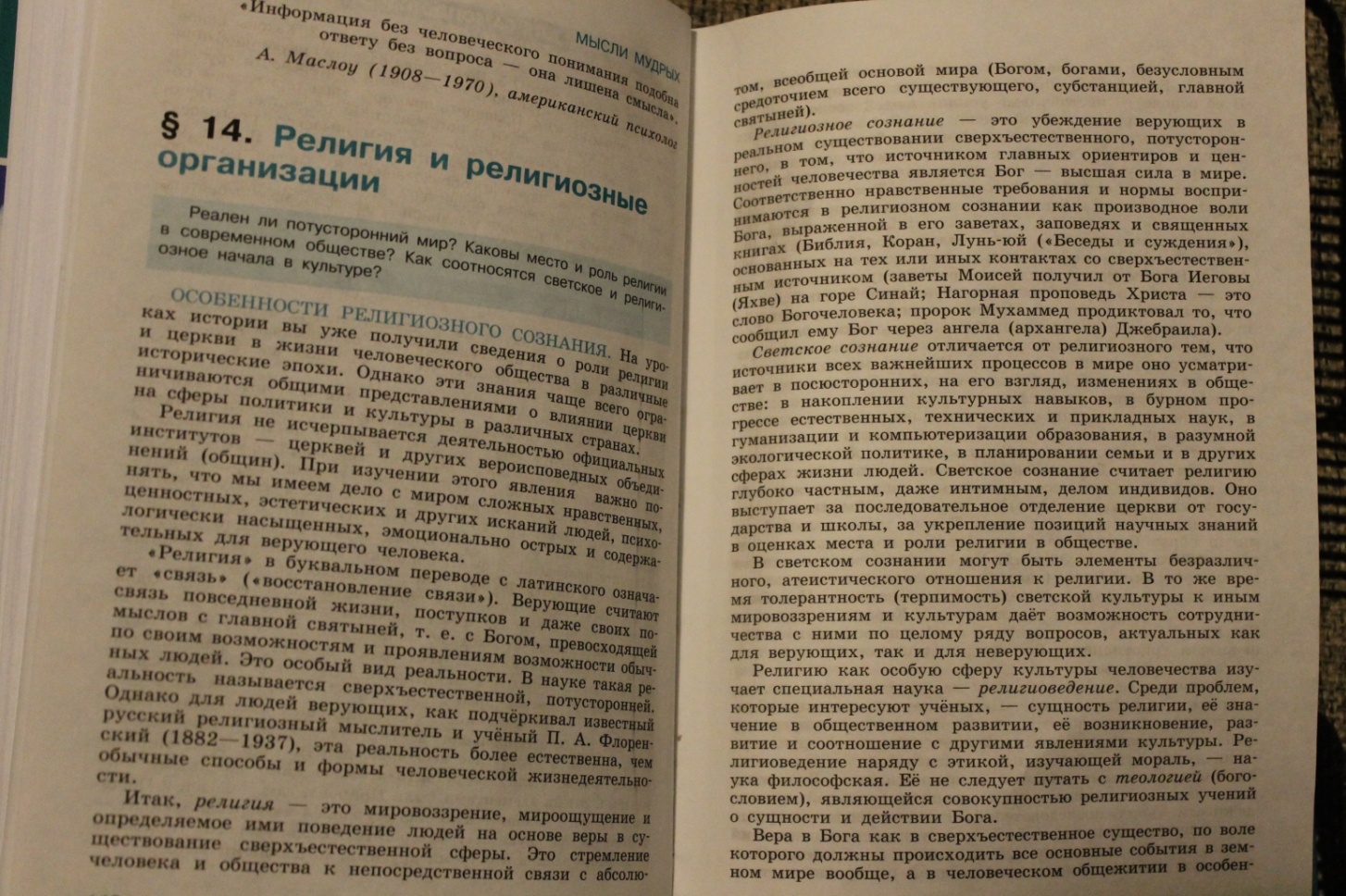 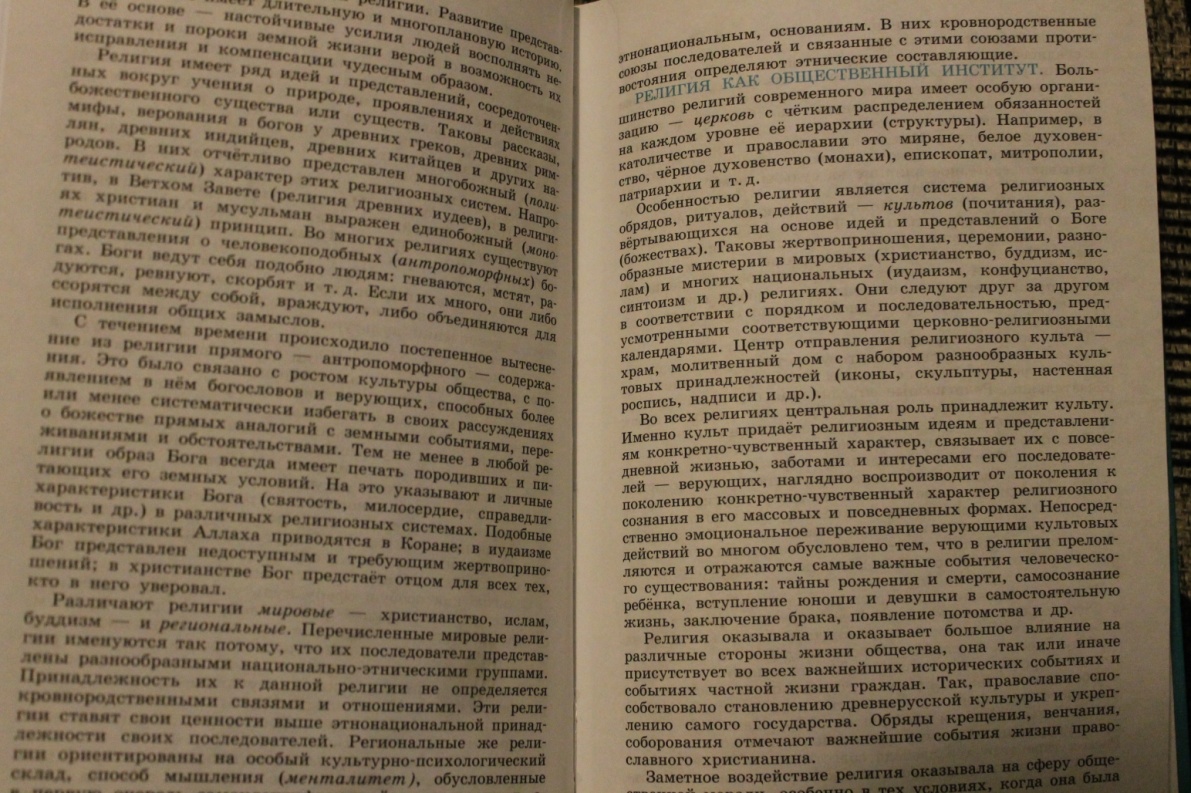 Религия в России
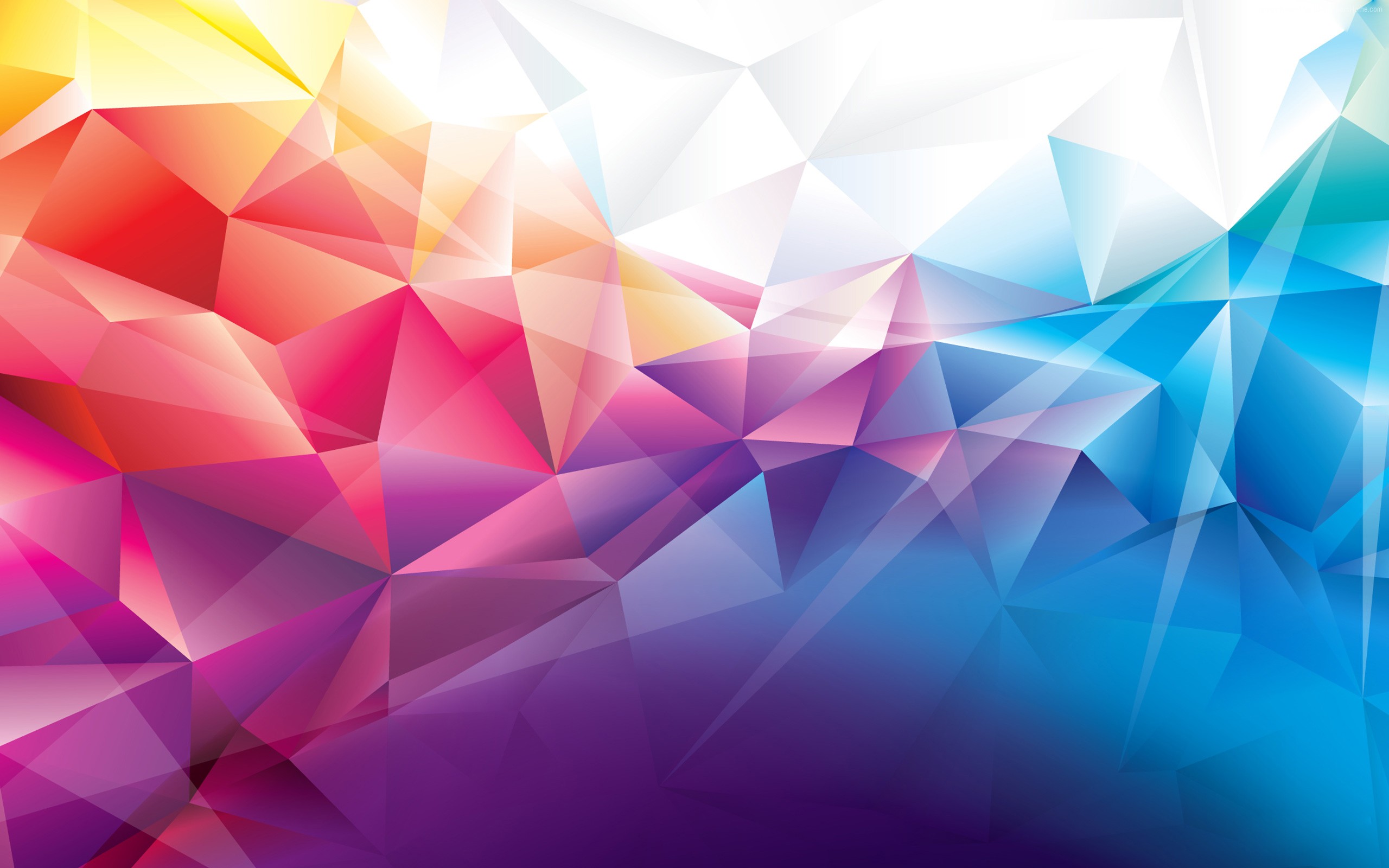 Виды религиозных течений
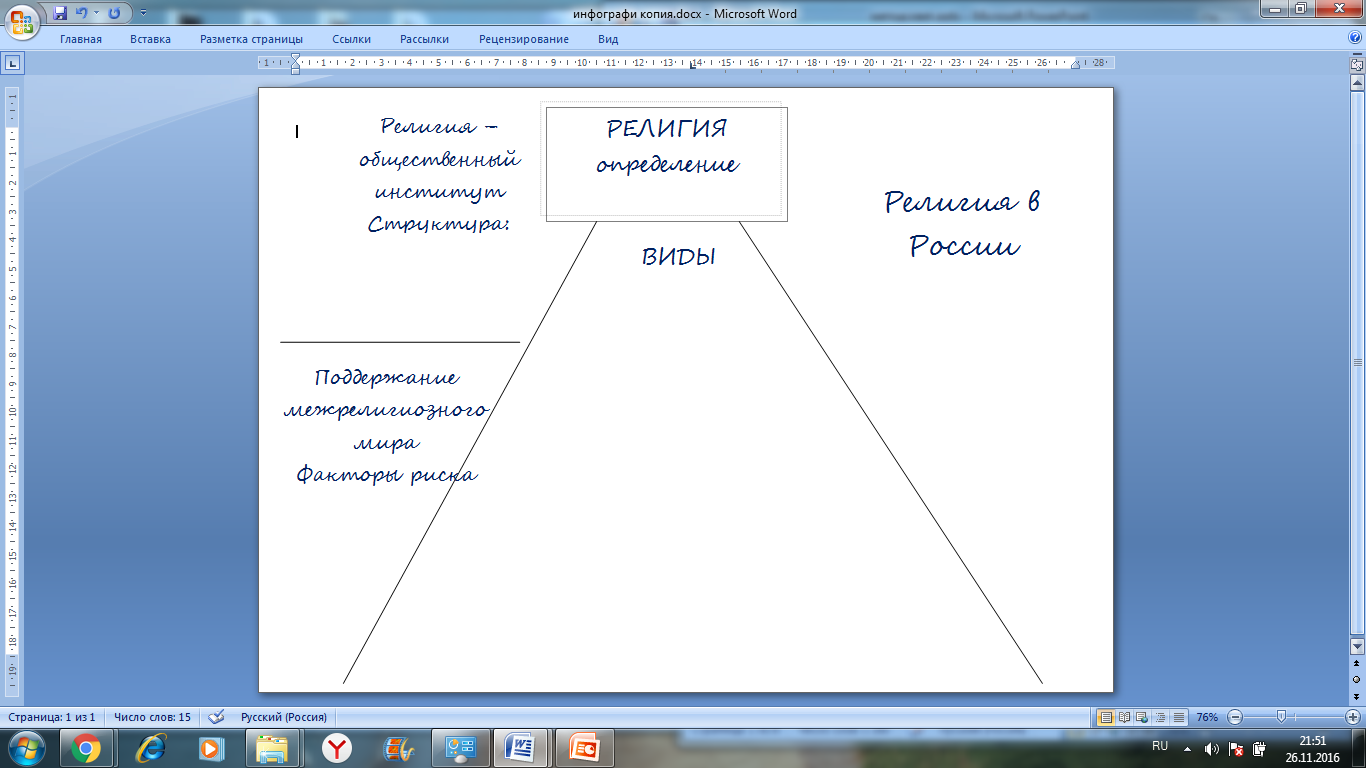 Структура
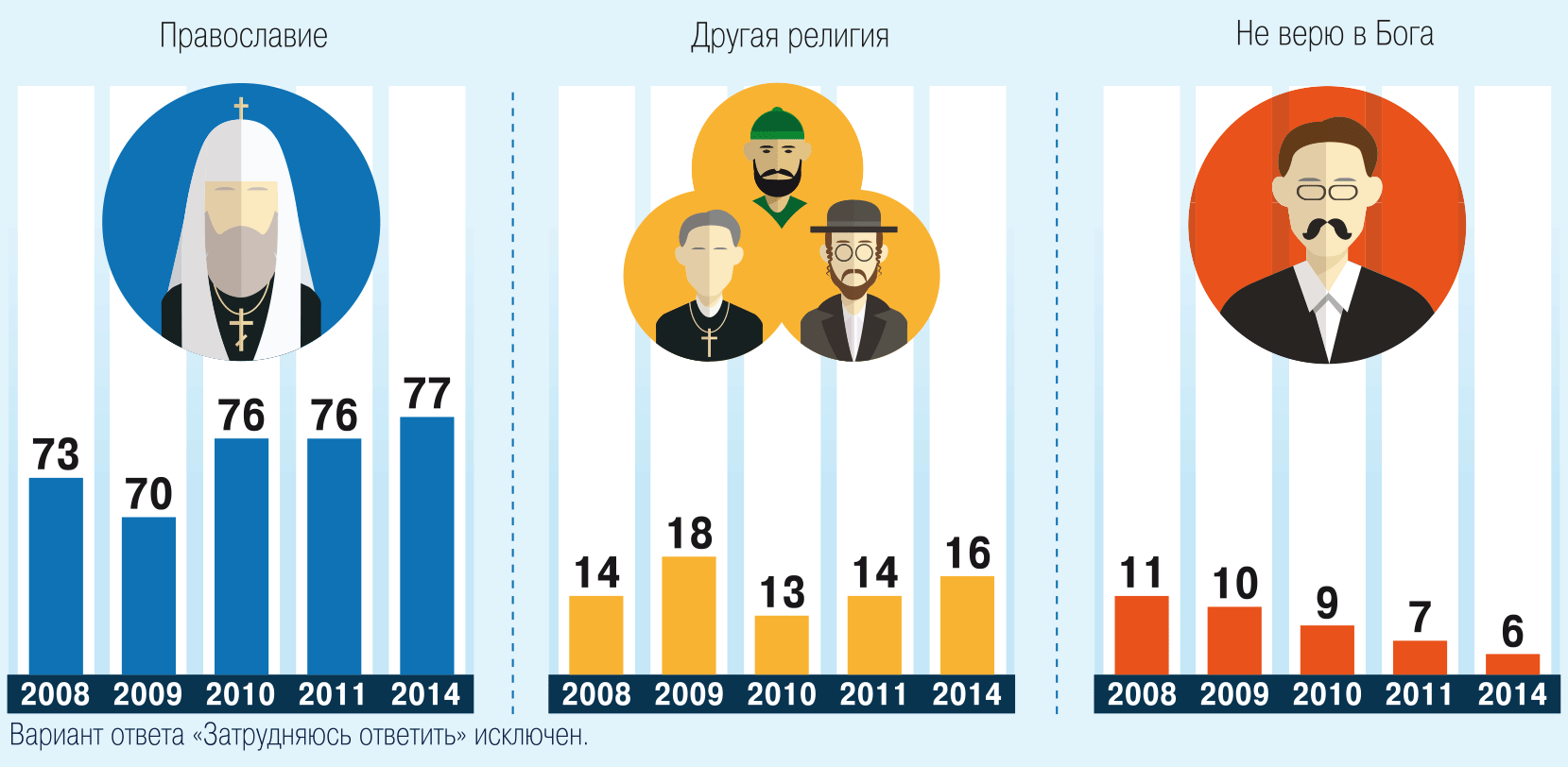 КОНСТИТУЦИЯ
Россия – светское государство.
Гарантируются свобода совести и свобода вероисповедания
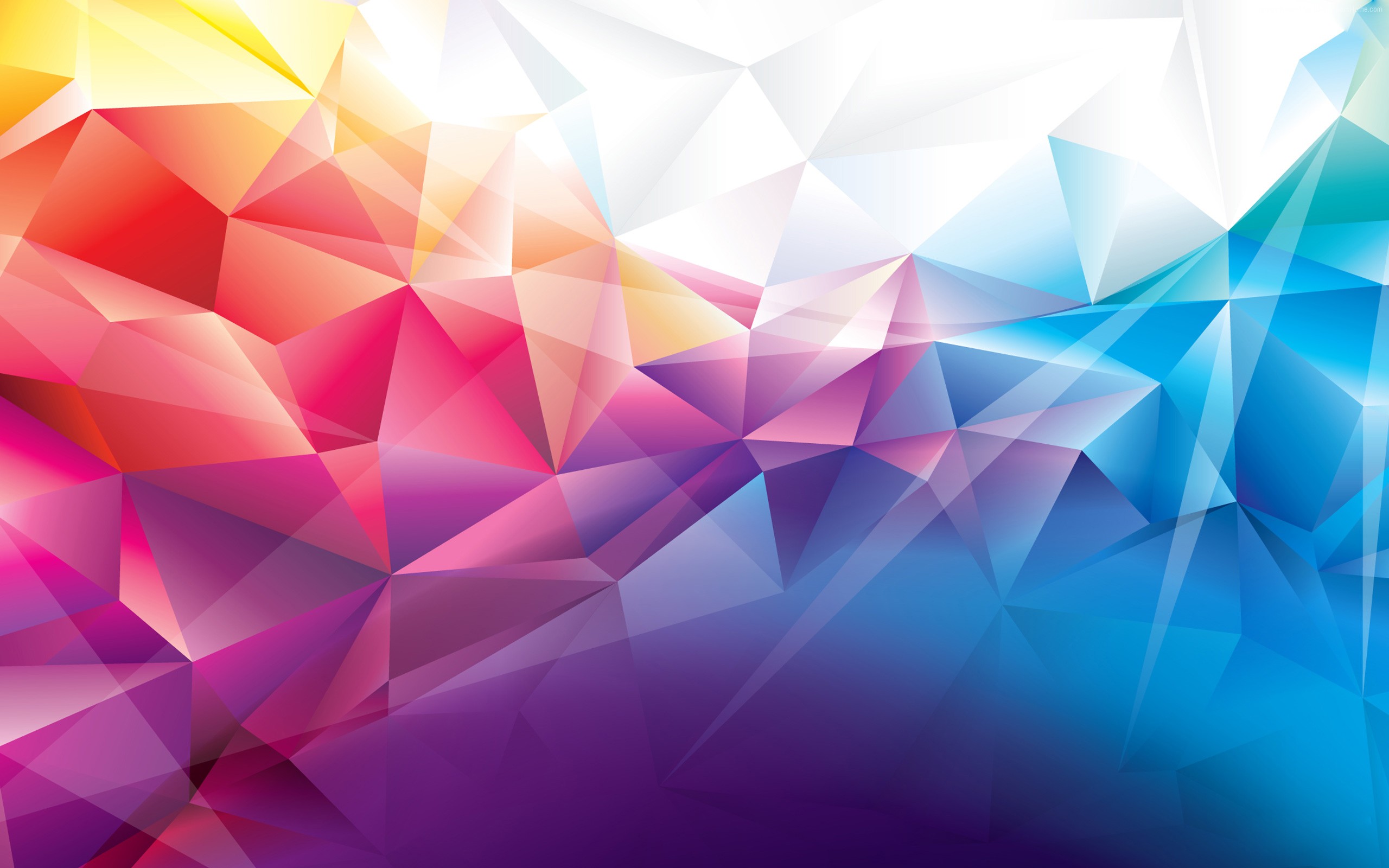 ФЗ «О СВОБОДЕ СОВЕСТИ И РЕЛИГИОЗНЫХ ОБЪЕДИНЕНИЯХ
Равенство перед законом независимо от отношения к религии и убеждений
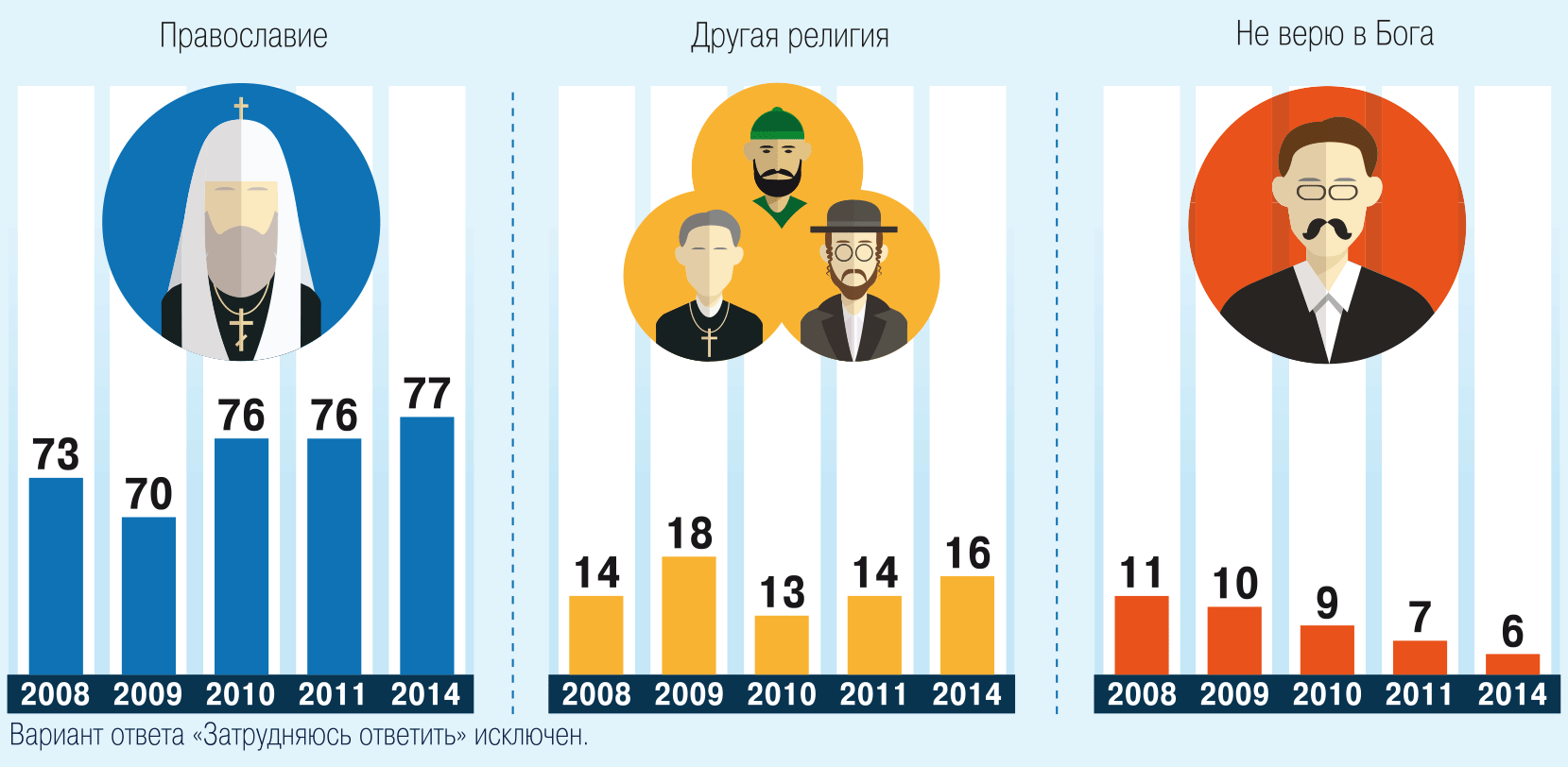 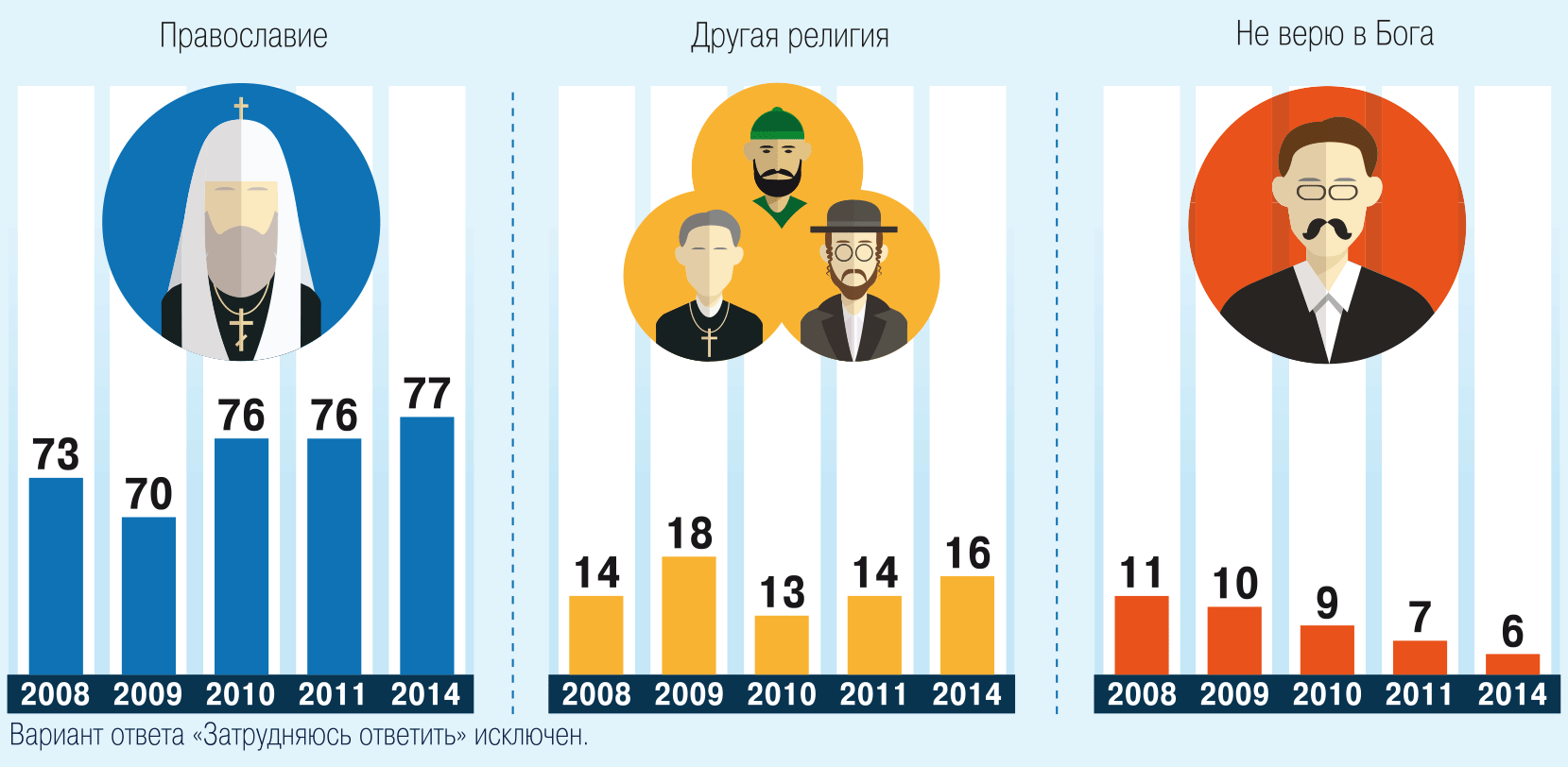 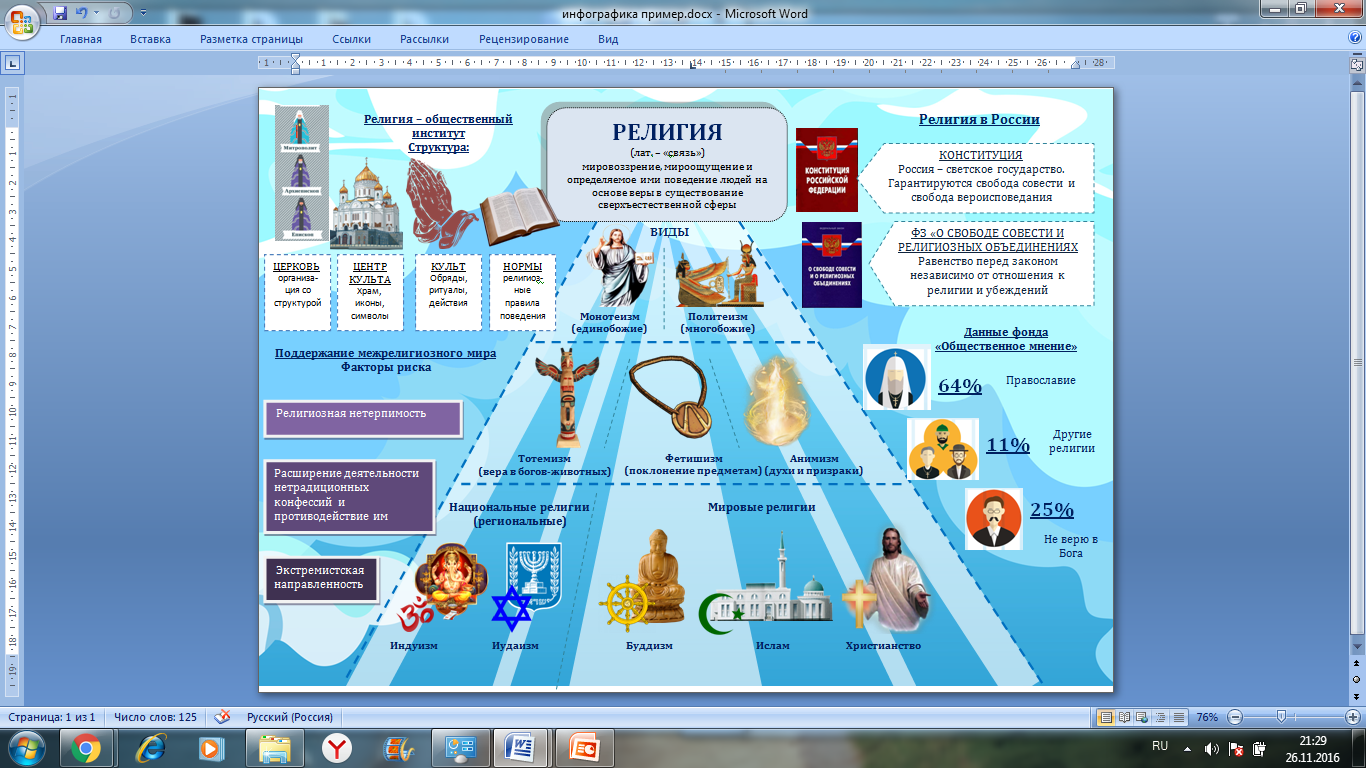 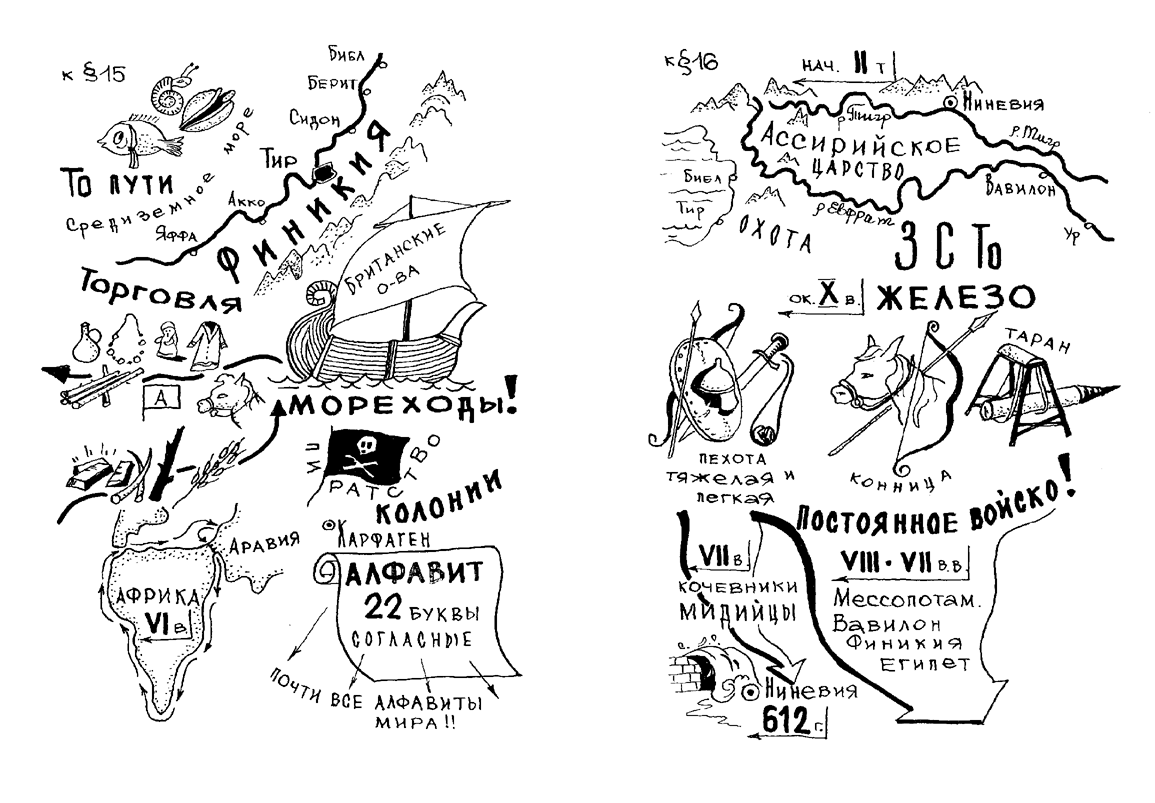 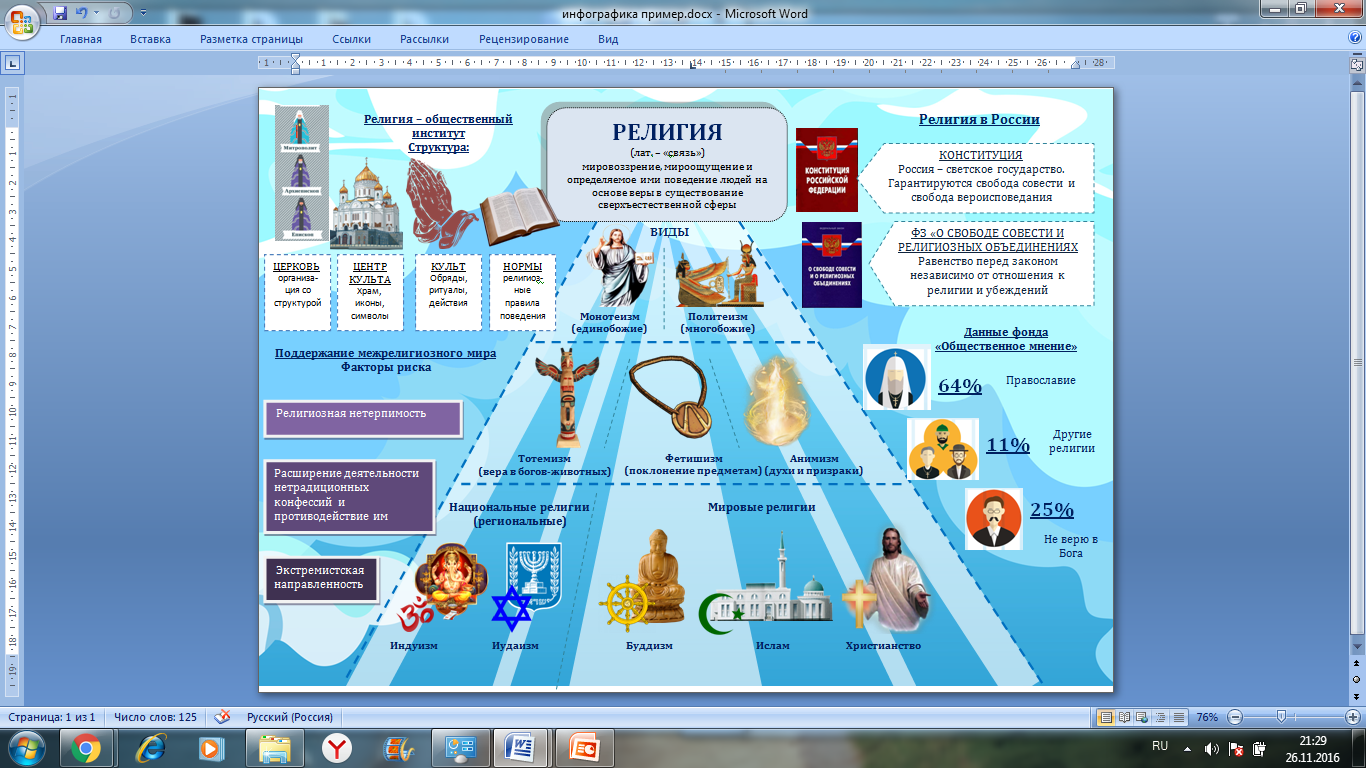 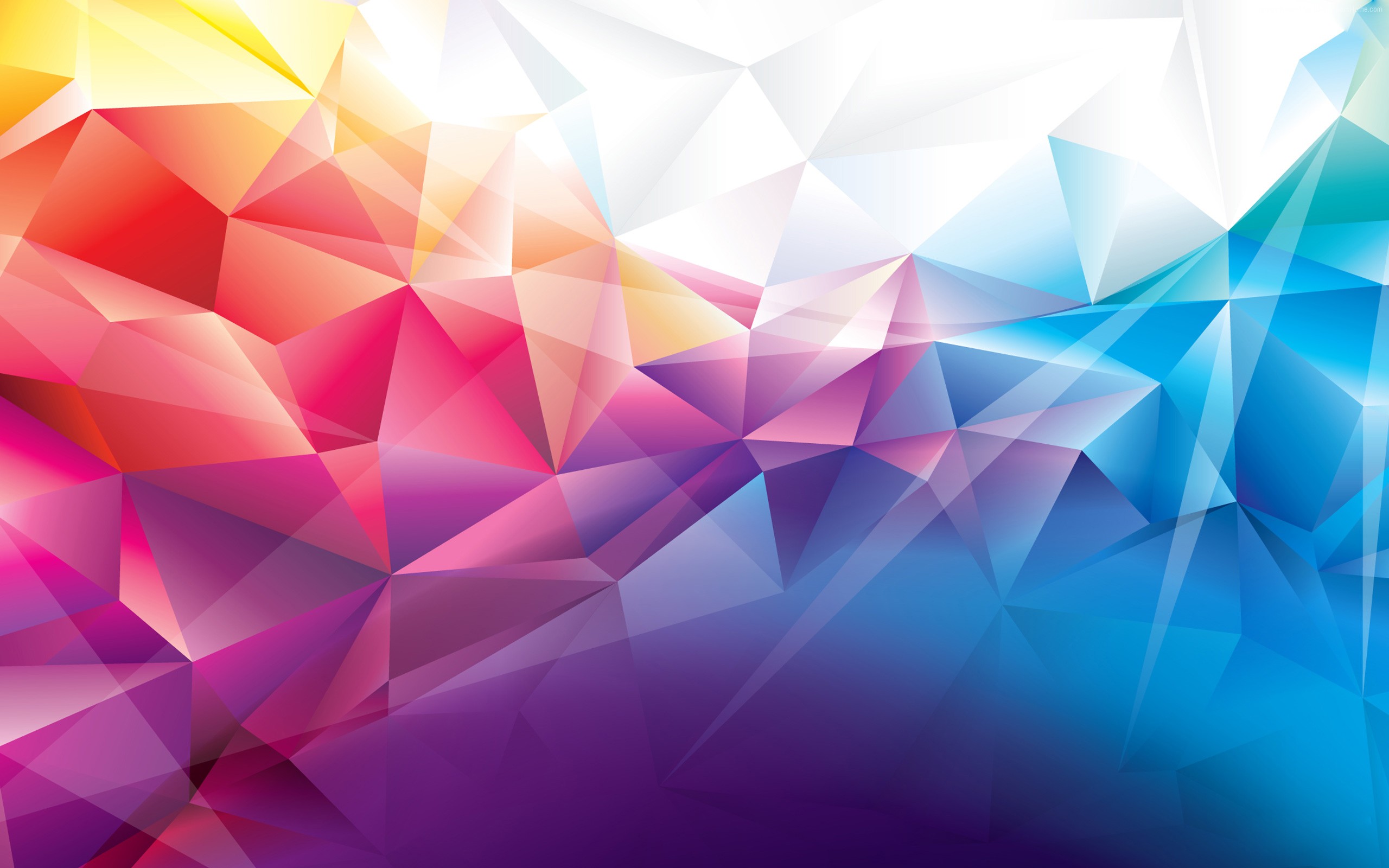 Результаты ЕГЭ по обществознанию выпускников школы № 10
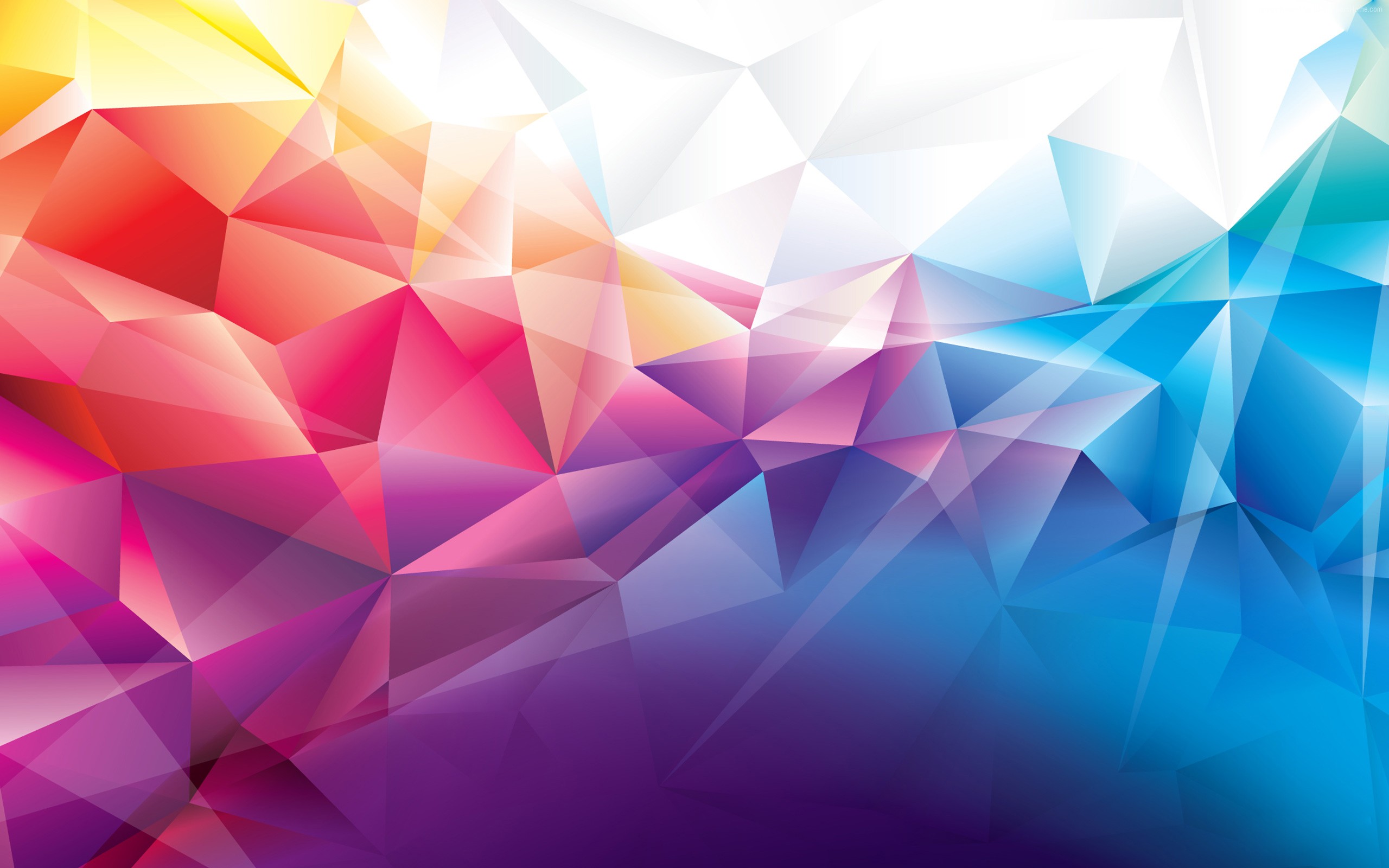 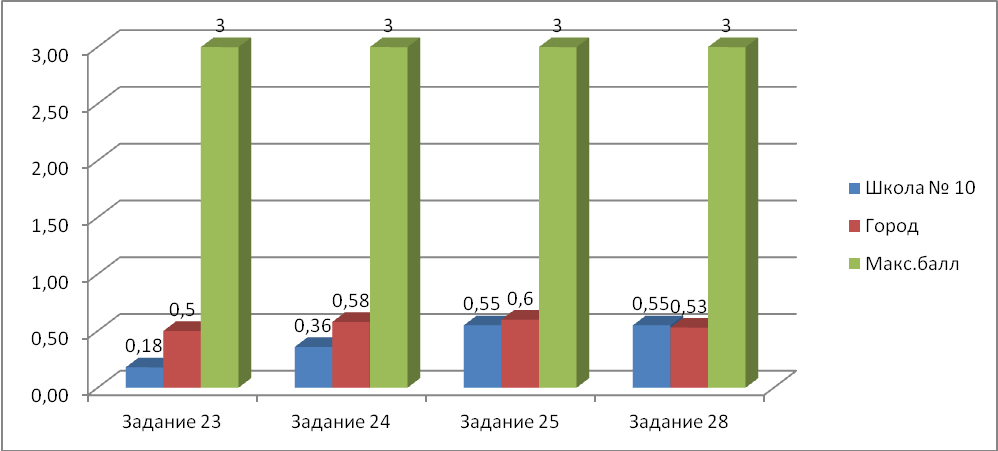 Задание №28 - составление сложного плана развернутого ответа по конкретной теме обществоведческого курса.
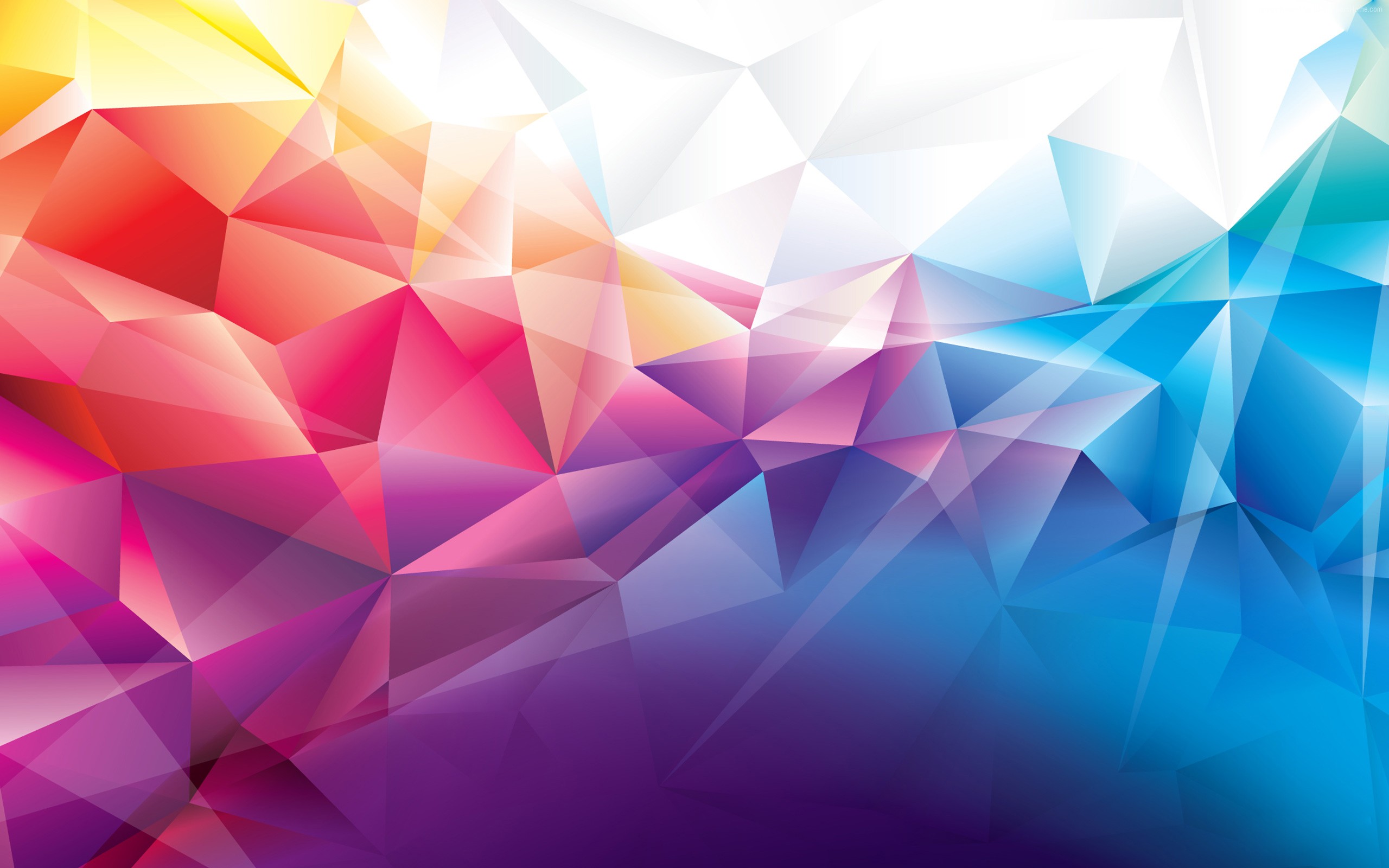 Выполнение этого задания предполагает: 
1) корректность формулировок пунктов плана с точки зрения их соответствия заданной теме; 
2) полноту отражения основного содержания в плане; 
3) соответствие структуры предложенного ответа плану сложного типа
Основным условием выполнения данного задания является системное, глубокое, достаточно объемное и разностороннее знание темы, требующее привлечения обществоведческого материала, а также знаний из смежных учебных дисциплин и, по возможности, оперативных знаний, получаемых из СМИ.
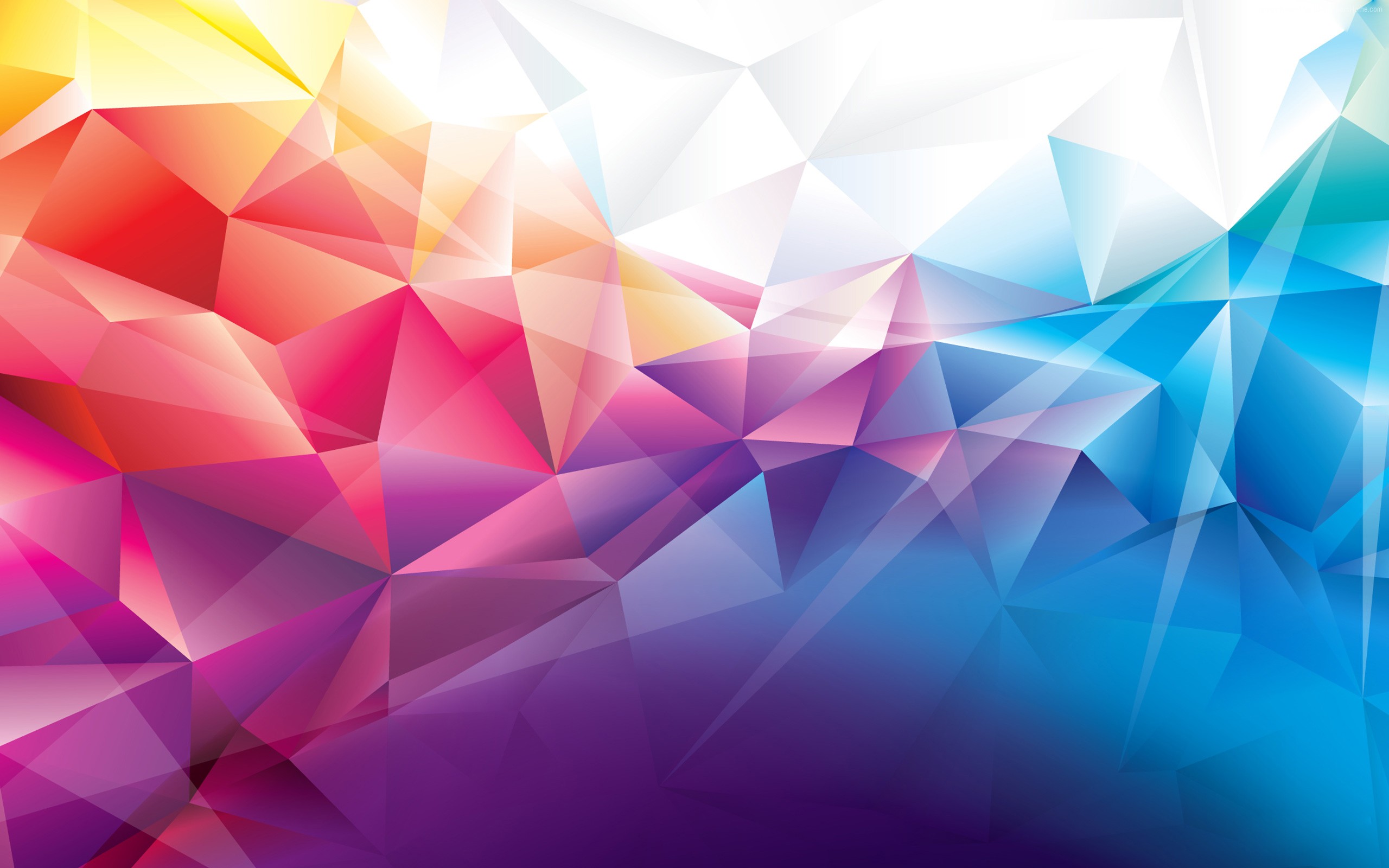 Пример: Вам поручено подготовить развёрнутый ответ по теме «Налоги». Составьте план, в соответствии с которым Вы будете освещать эту тему. План должен содержать не менее трёх пунктов, из которых два или более детализированы в подпунктах.
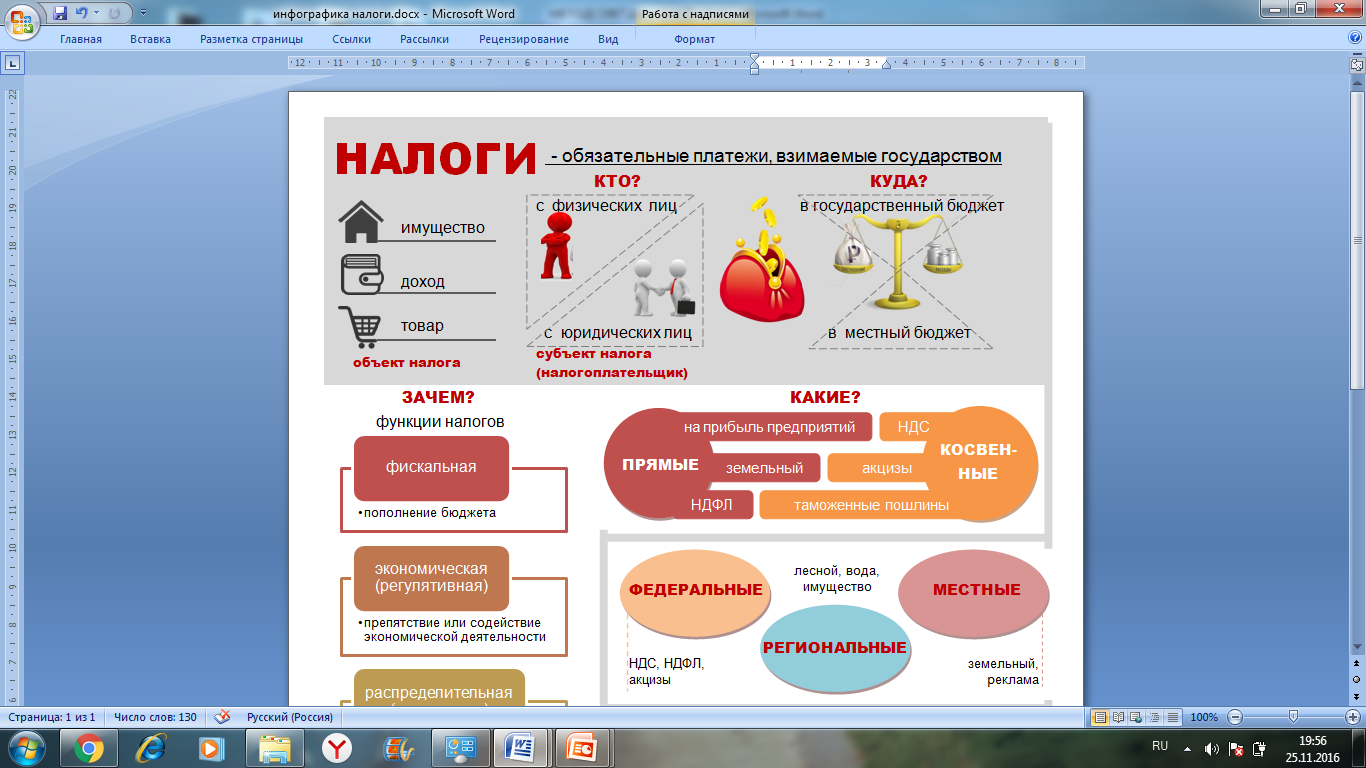 1. Понятие налогов 
2. Виды  налогов: 
а) прямые и  косвенные;
б) федеральные, региональные и местные;
в)с юридических лиц, с физических лиц
3. Системы налогообложений      а)пропорциональные;       б)регрессивные;         в)прогрессивные;
4. Функции налогов
а) фискальная; 
б) регулятивная; 
в) социальная; 
г) стимулирующая; 
д) контрольная и др. 
5. Структура налога
а) ставка налога;
б) объект налога;
в) субъект налога;
6. Современная система налогообложения в РФ
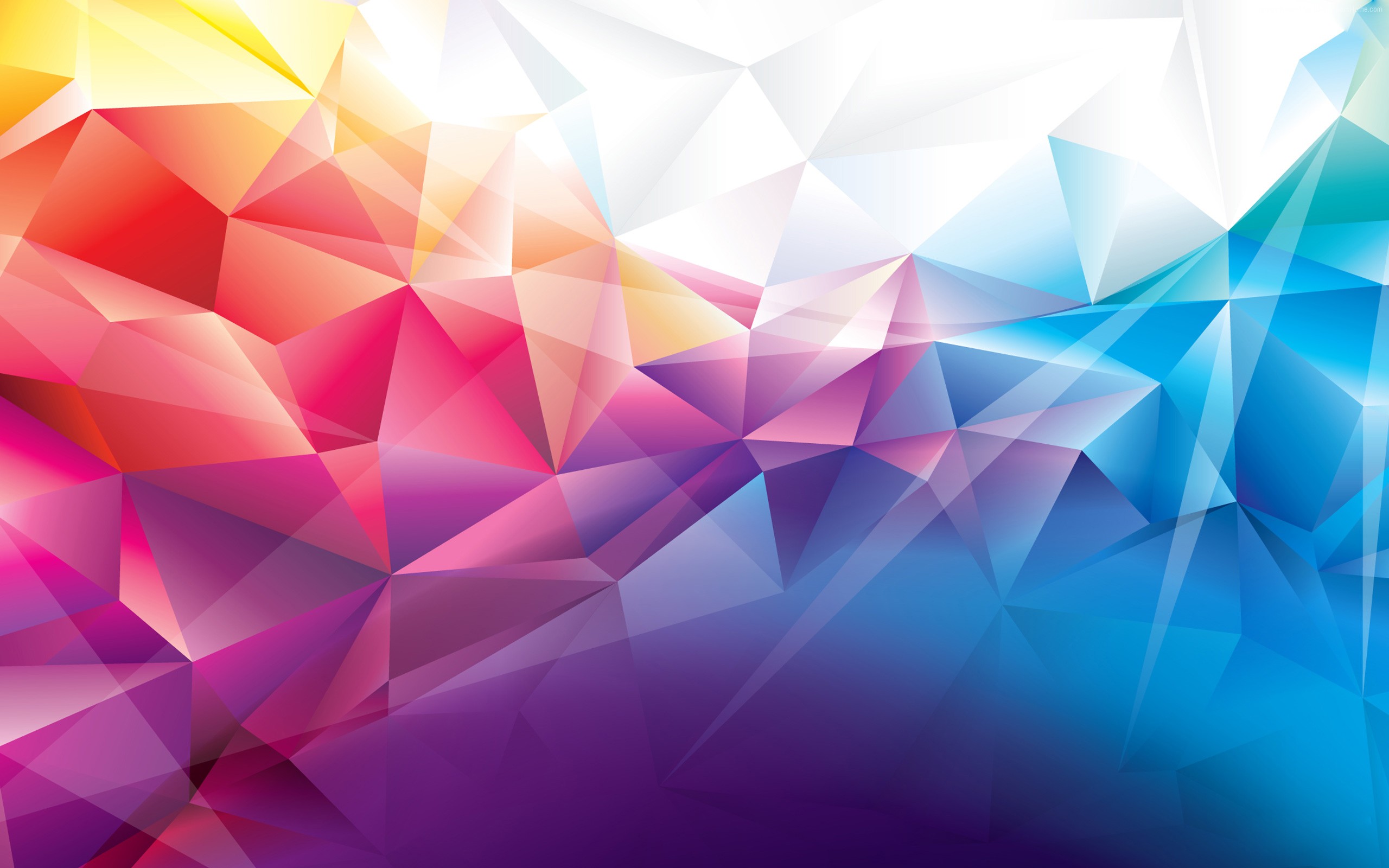 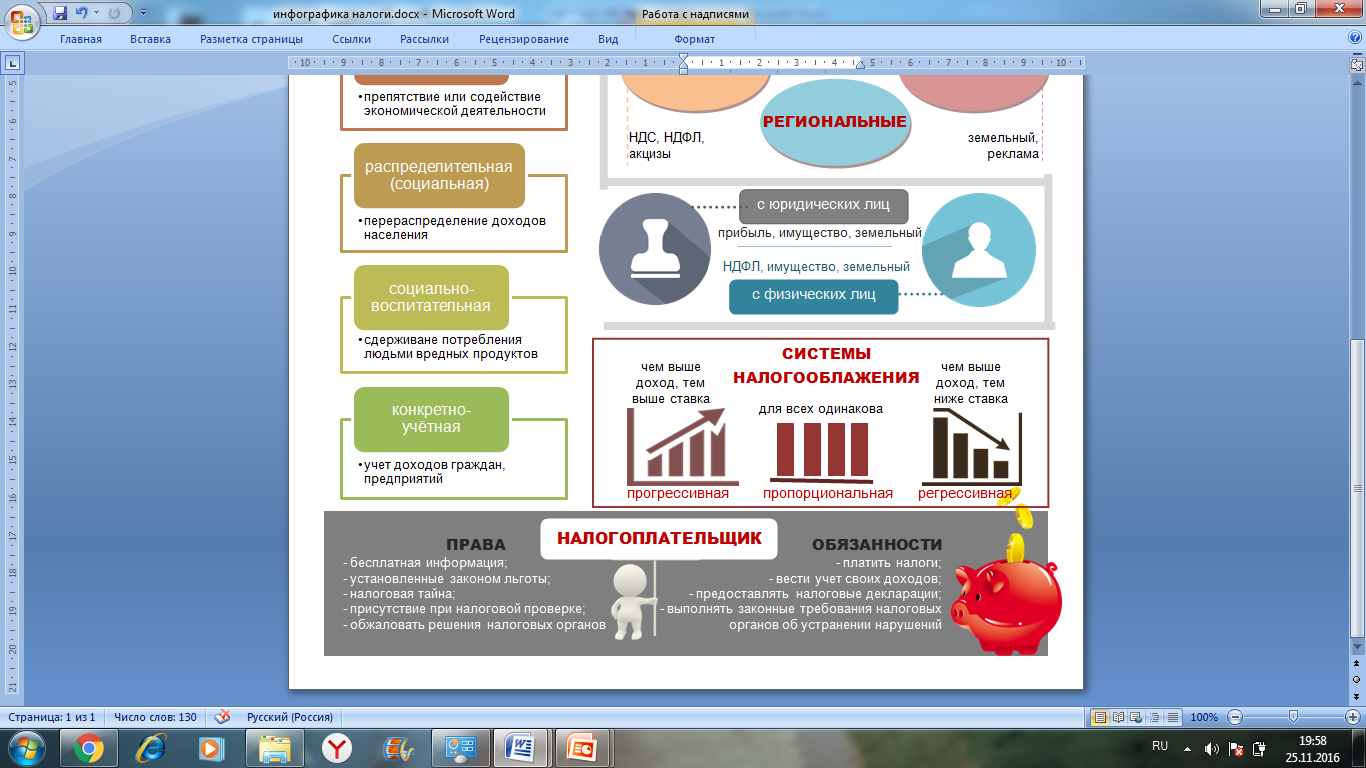 Задание №25 направлено на проверку умения выпускника применять правильно раскрытый смысл теоретического положения на практике.
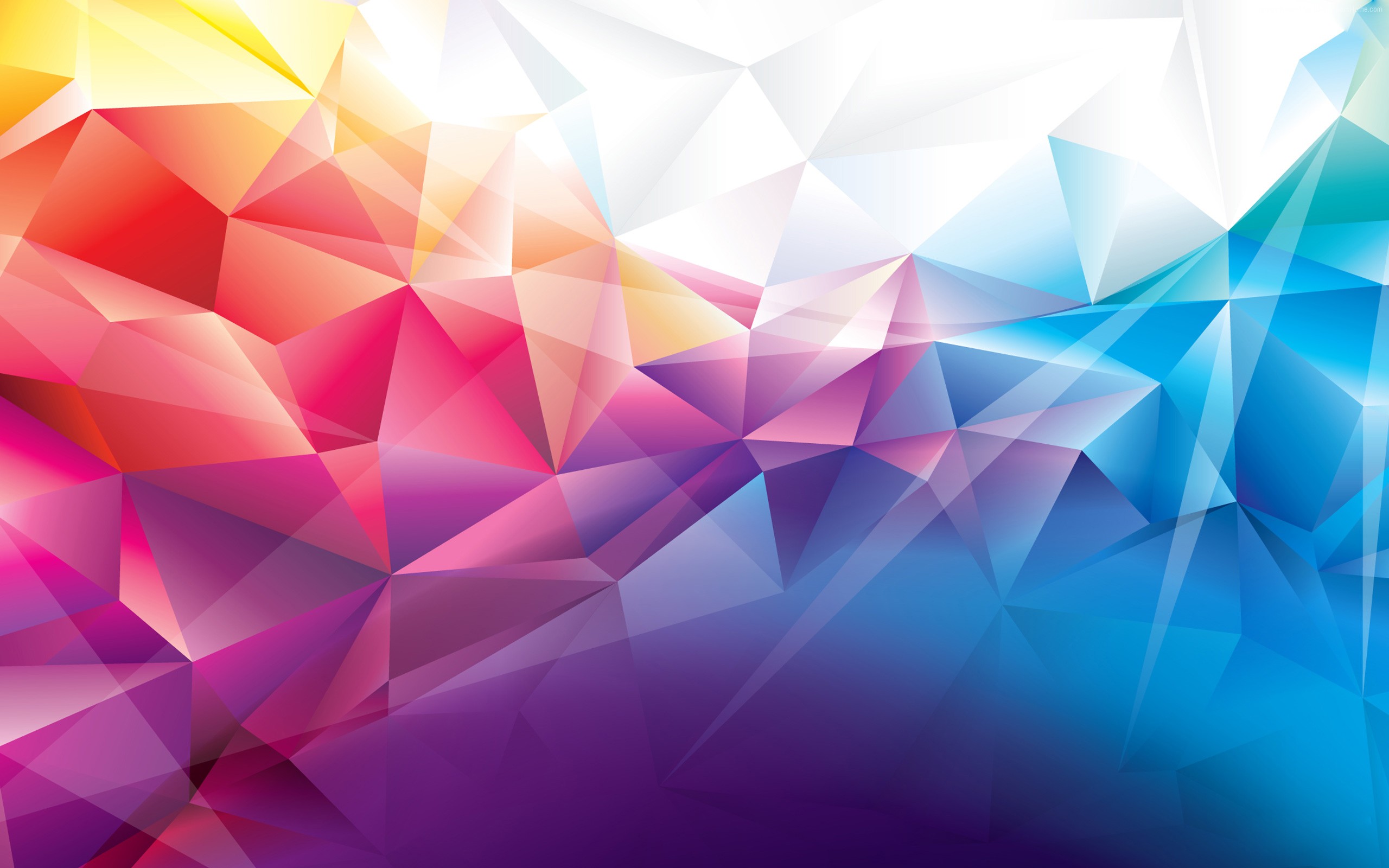 Пример: Какой смысл обществоведы вкладывают в понятие «семья»? Составьте два предложения: одно предложение о видах семей и одно предложение о функциях семей.
Семья – это и социальный институт общества, и малая социальная группа, связанная браком или кровным родством.  Семьи по характеру семейного воспитания бывают авторитарными, либеральными и демократическими. Семья выполняет следующие функции: репродуктивную, воспитательную, экономическую, психологическую, досуговую и др.
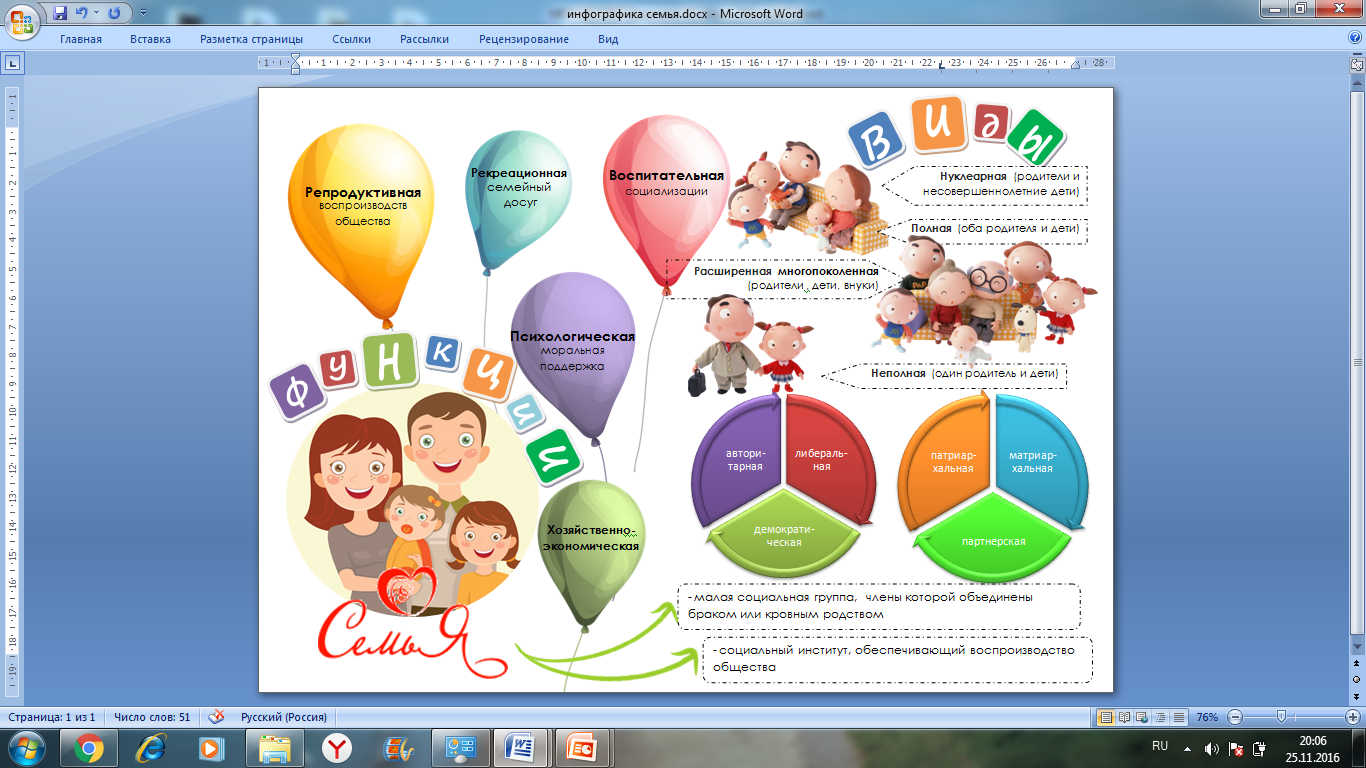 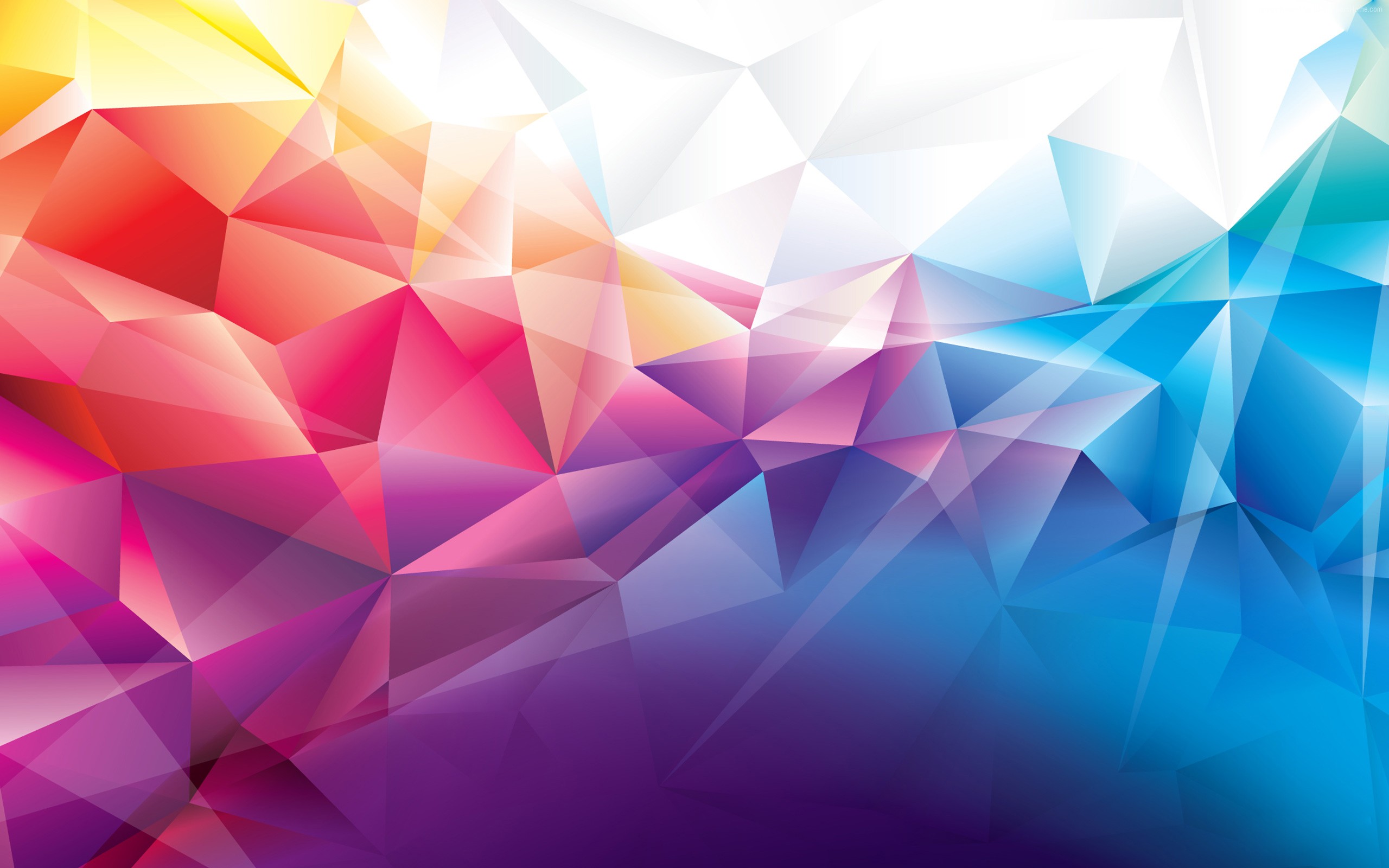 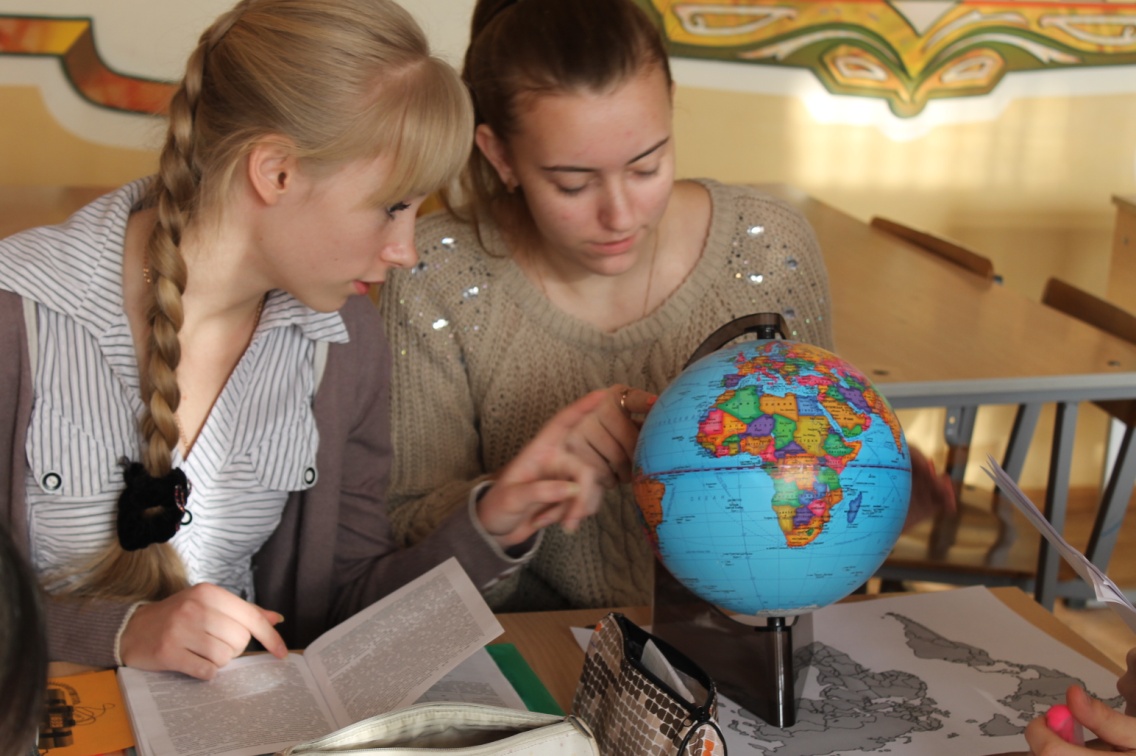 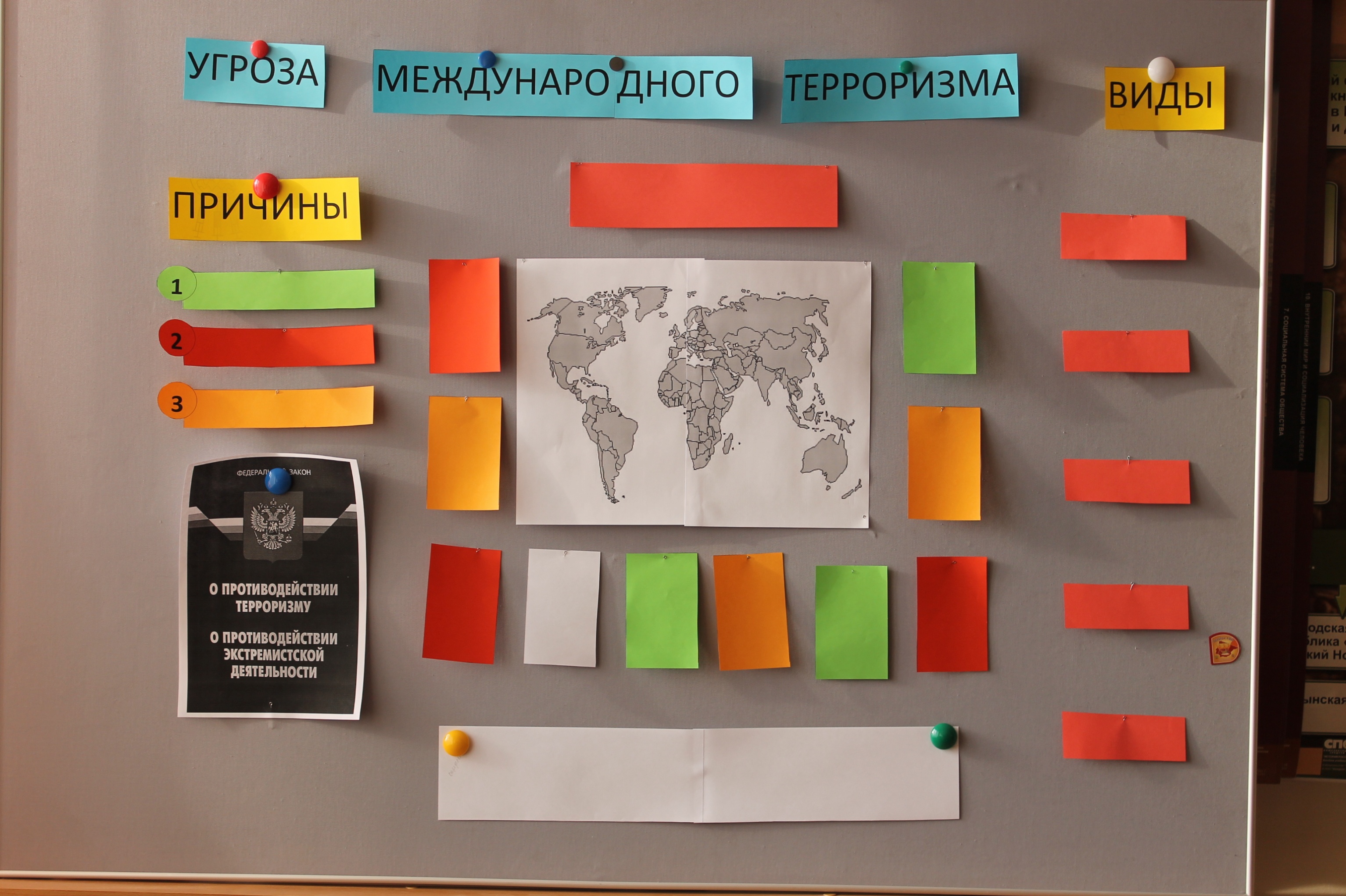 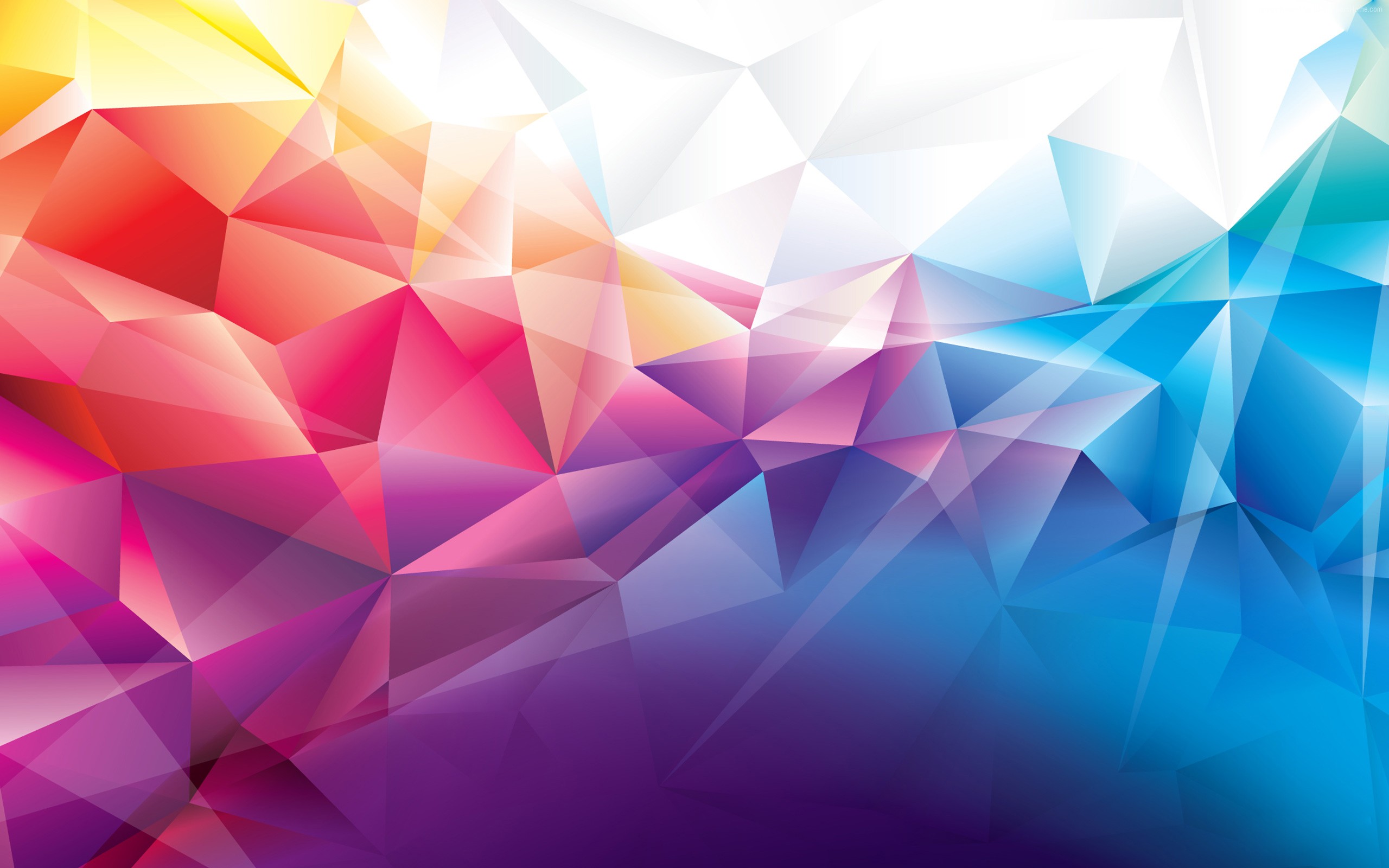 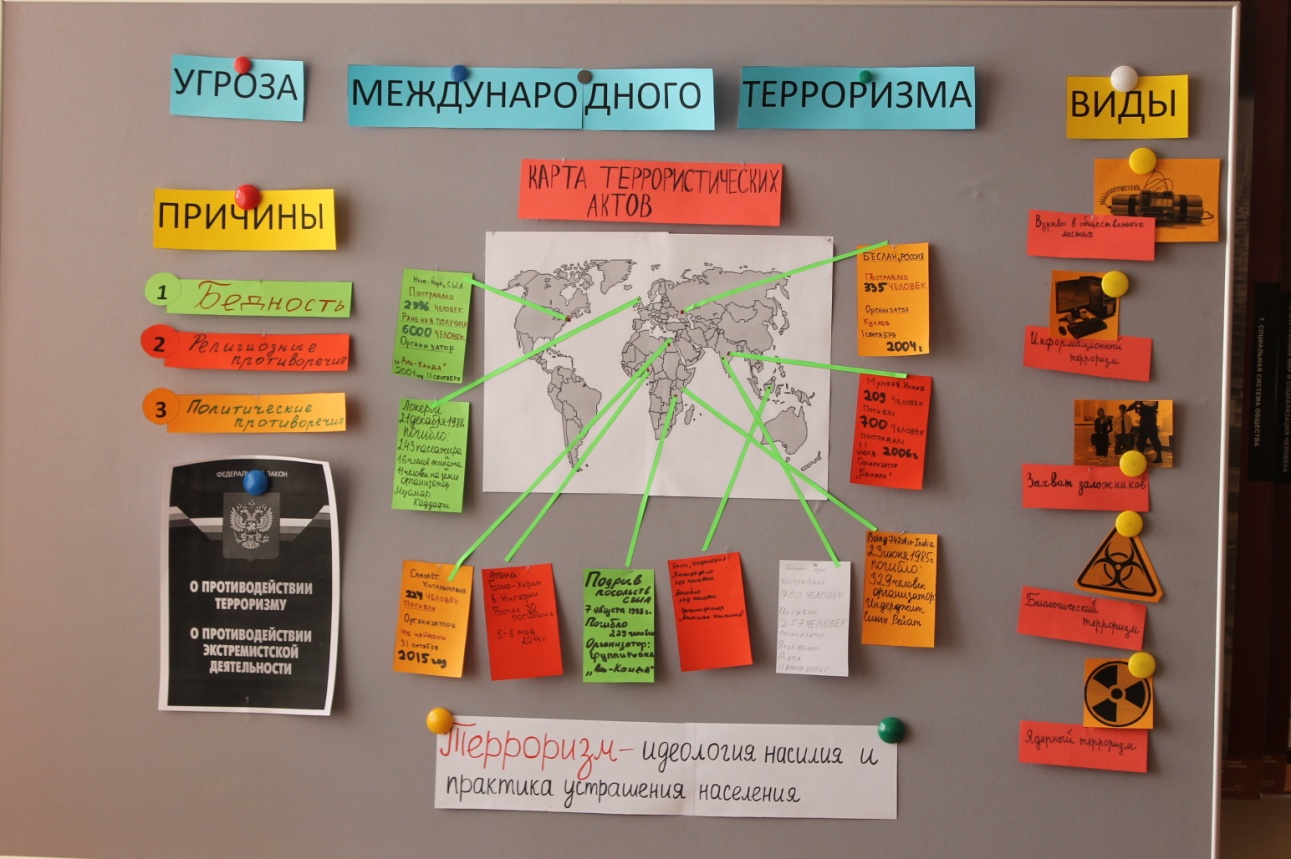 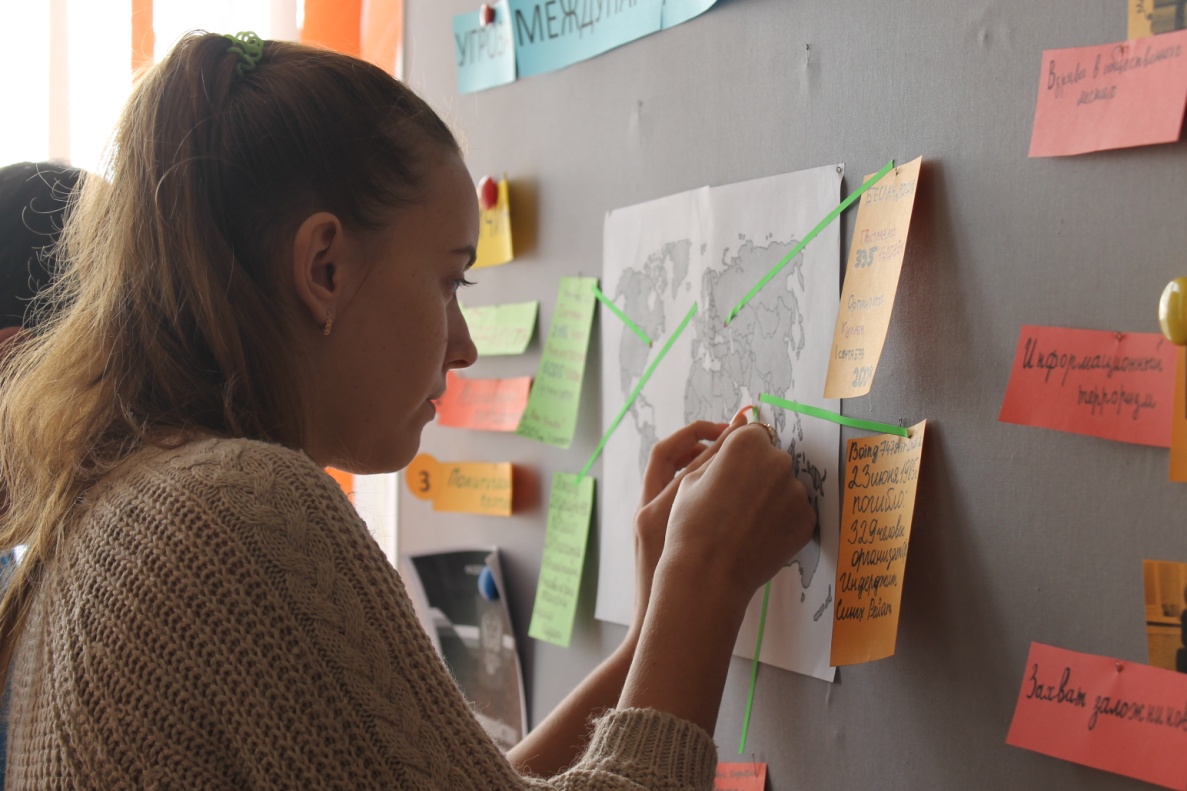 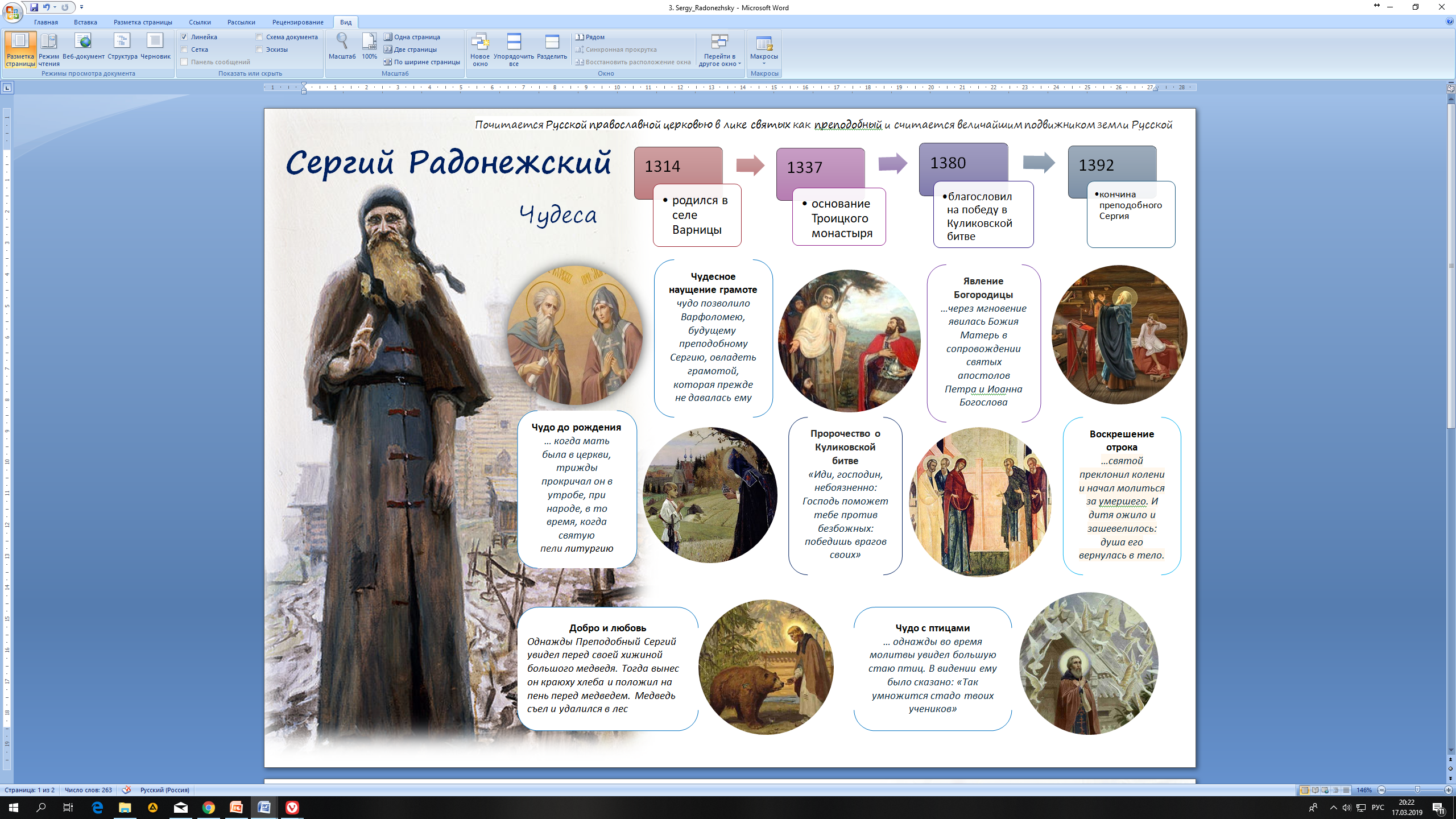 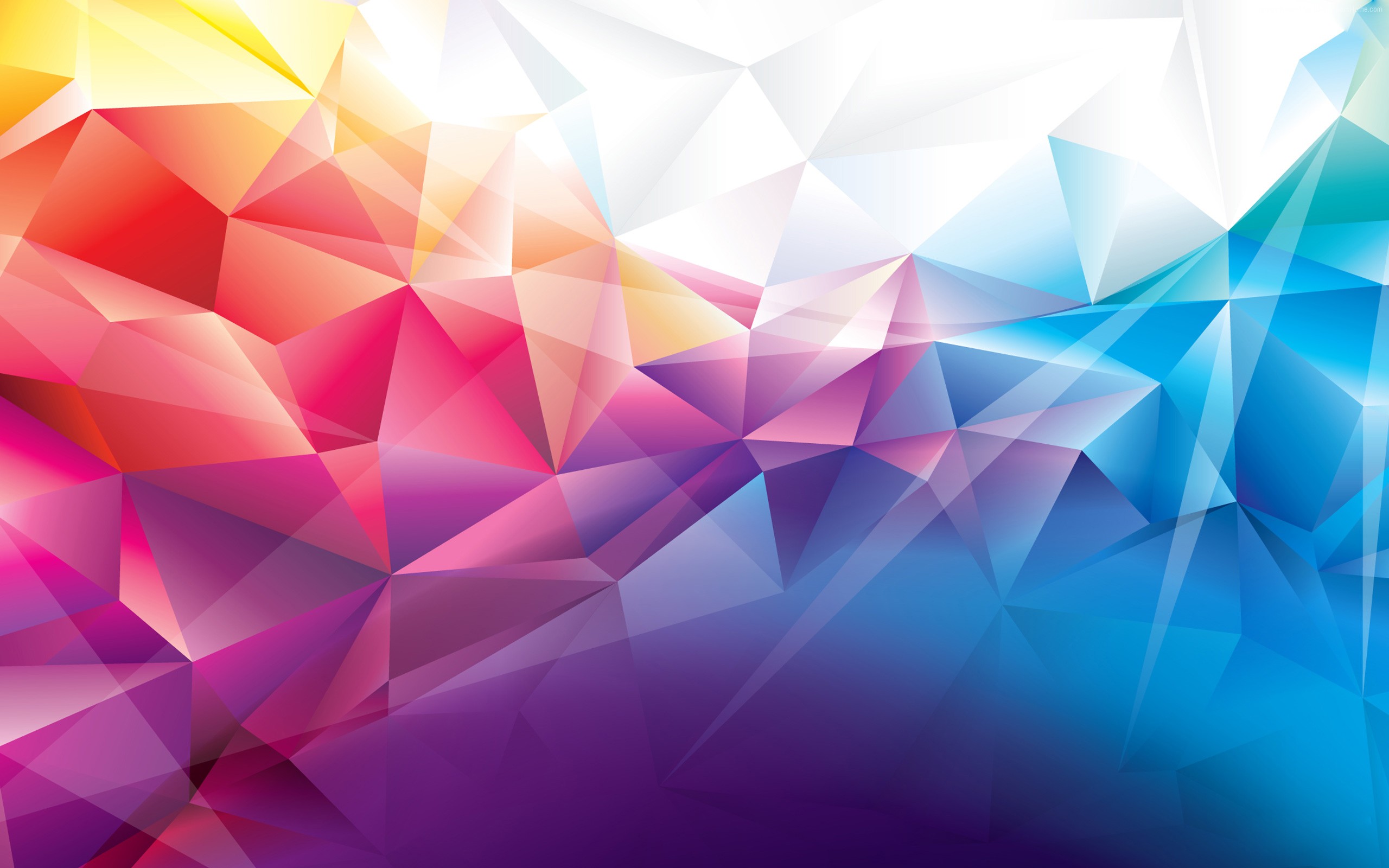 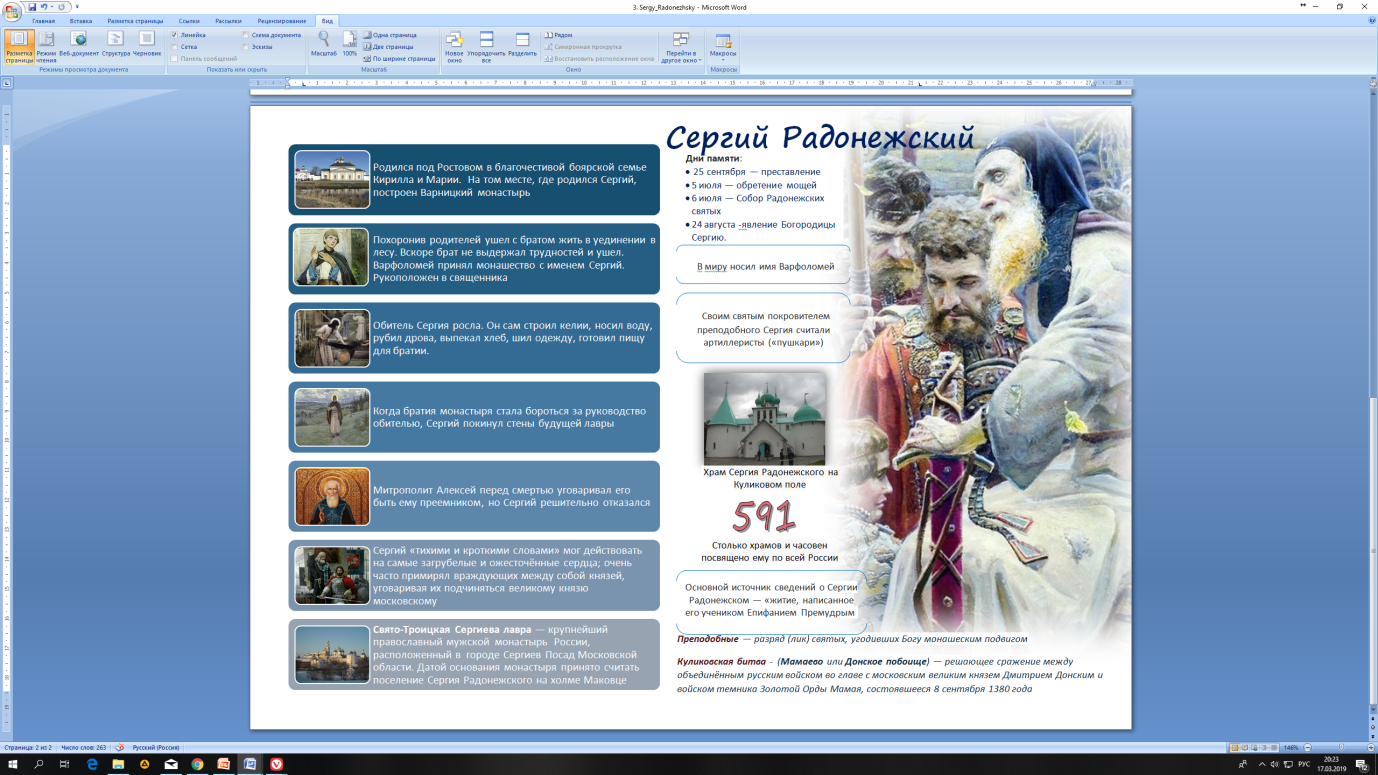 Практическая часть
Лучше один раз увидеть, чем сто раз услышать
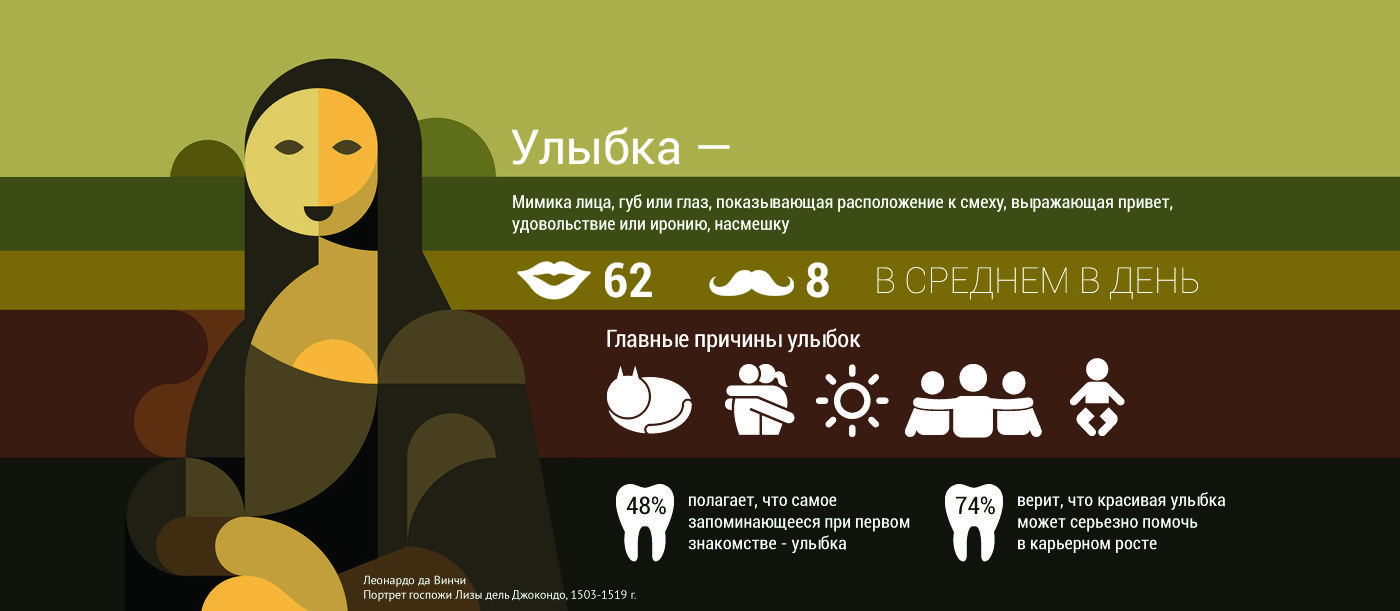 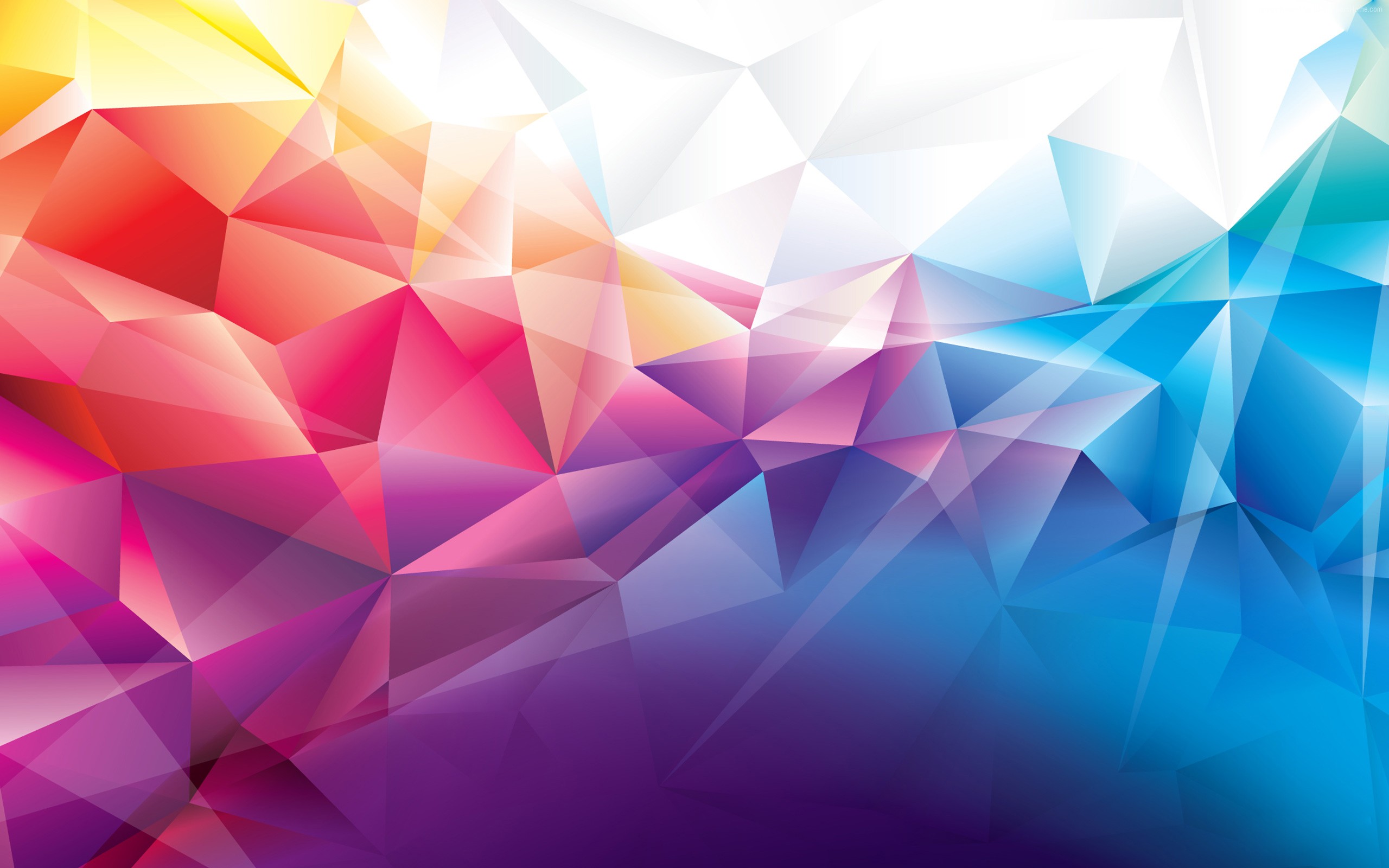 Силаева Дарья Эдуардовна, МБОУ СШ №10 городского округа – город Камышин
Обращаться: silayeva.d.e@mail.ru